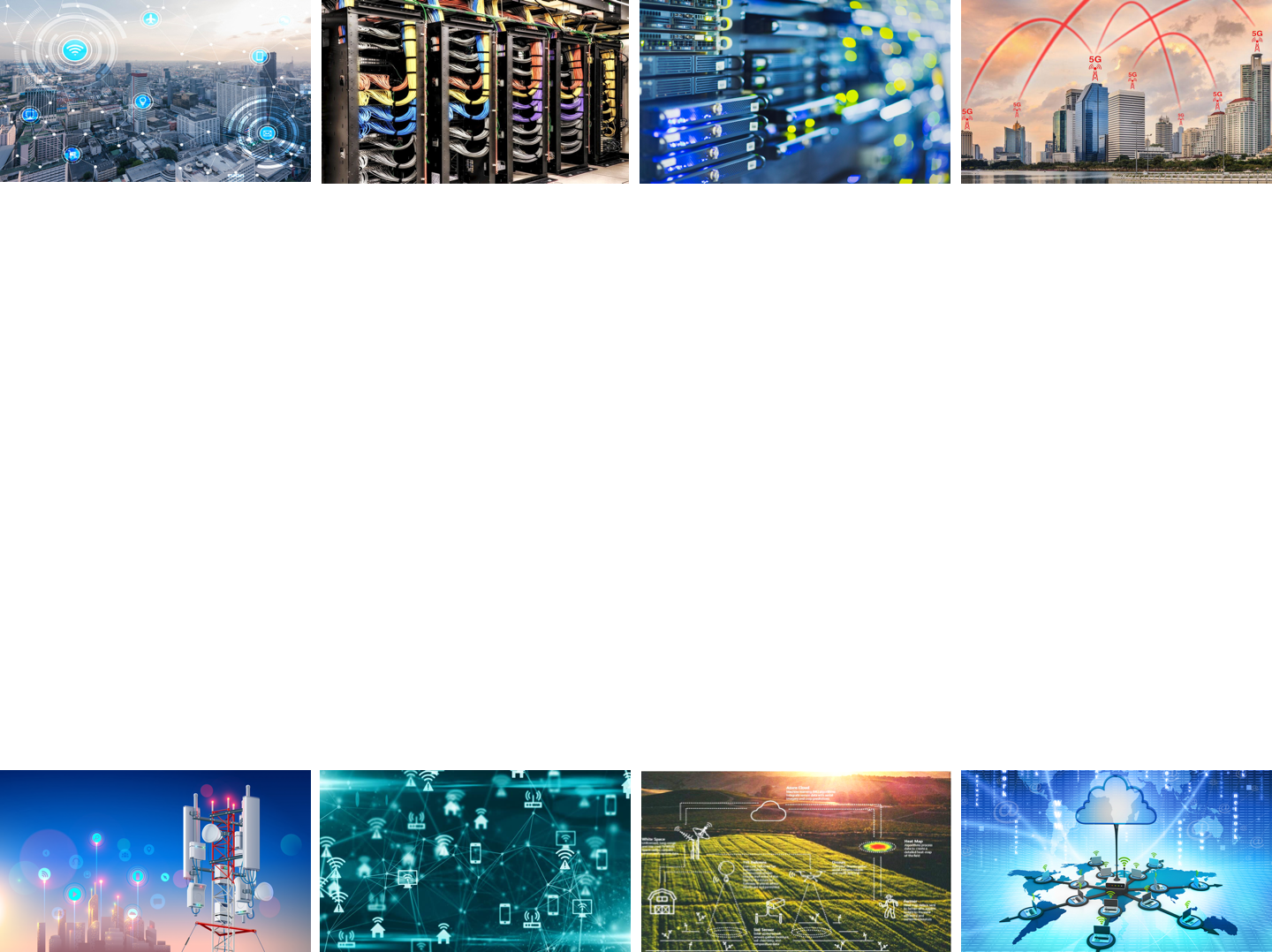 Computer Networks
CMSC 417 : Spring 2025
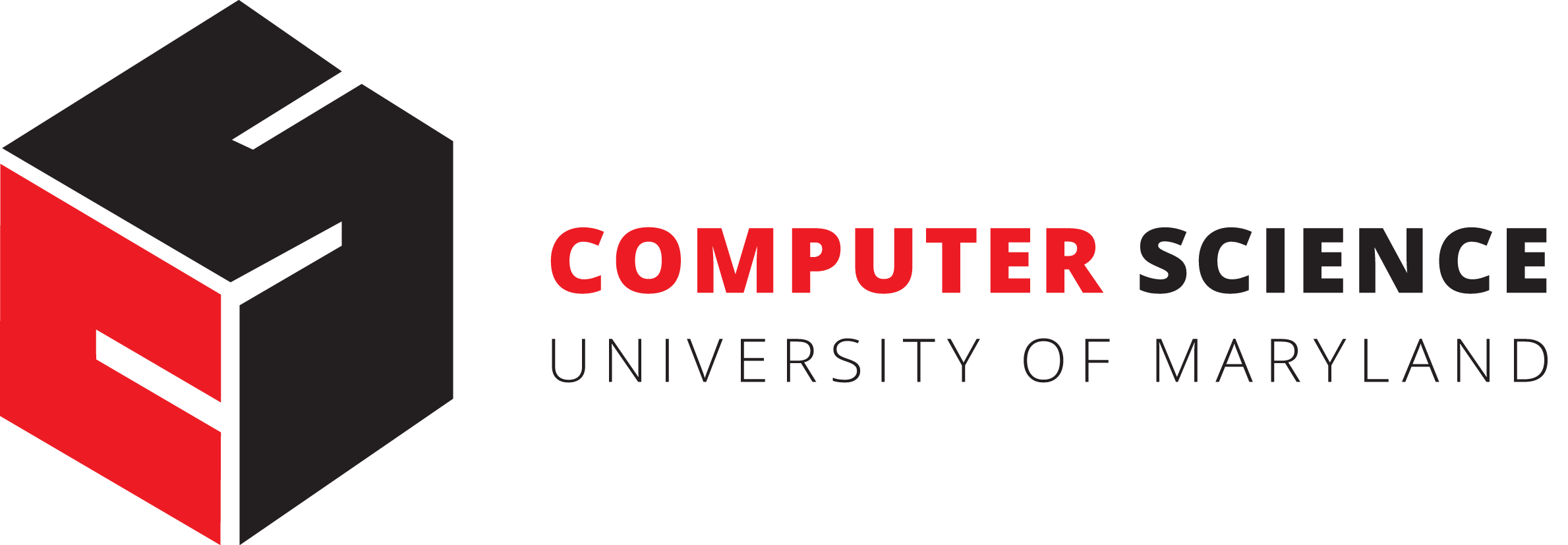 Topic: CIDR, DHCP, NAT, ARP, ICMP
(Textbook chapter 3)
Nirupam Roy
Tu-Th 2:00-3:15pm
CSI 2117
March 5th, 2025
Class-less Interdomain Routing (CIDR)
Generalizes the ideas of subnetting
2
Forwarding tab.
Forwarding tab.
223.1.1.0
223.1.1.0
223.1.2.0
223.1.2.0
223.1.3.0
223.1.3.0
223.1.1.0
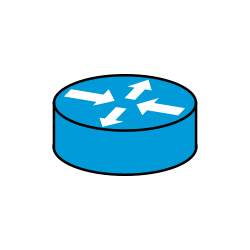 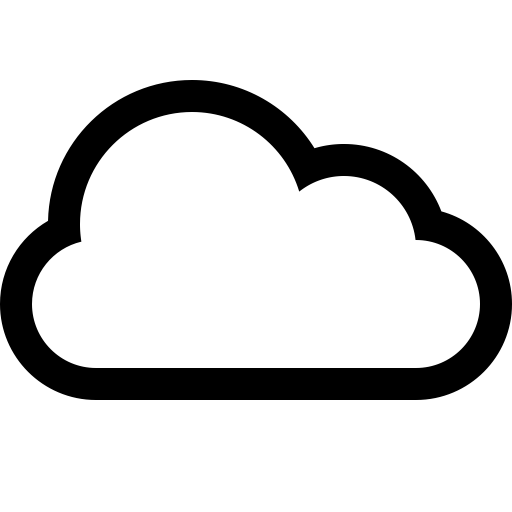 ISP
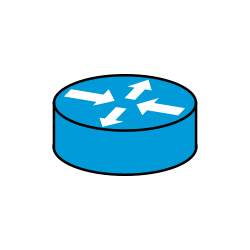 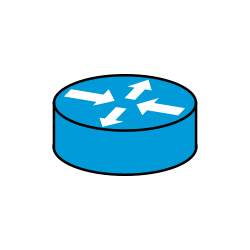 223.1.2.0
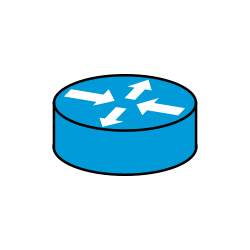 Lessons learned from subnetting
223.1.3.0
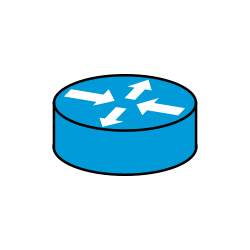 3
Forwarding tab.
Forwarding tab.
223.1.1.0
223.1.1.0
223.1.2.0
223.1.2.0
223.1.1.128
223.1.3.0
223.1.3.0
223.1.1.0
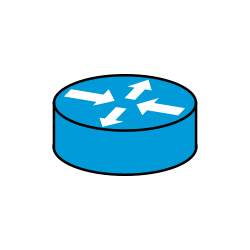 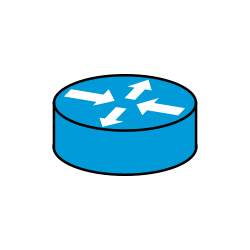 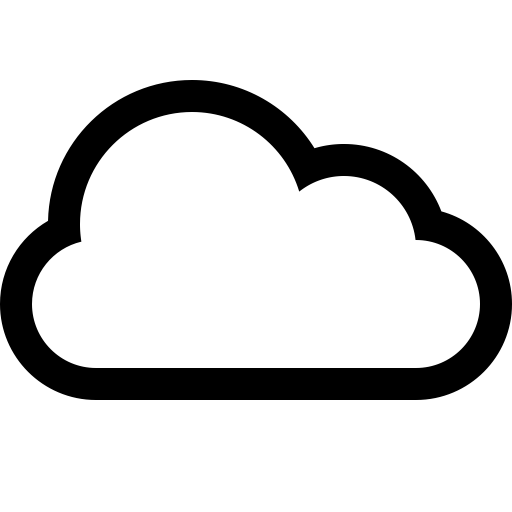 223.1.1.192
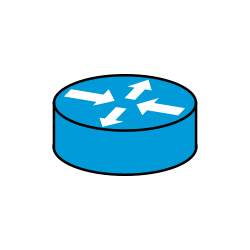 ISP
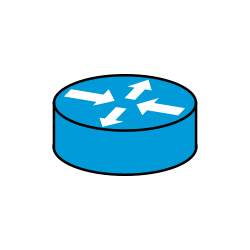 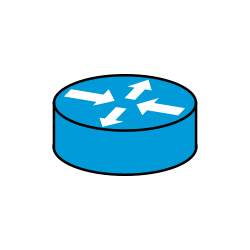 223.1.2.0
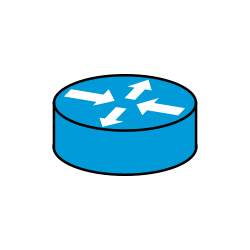 Lessons learned from subnetting
223.1.3.0
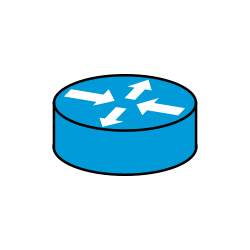 4
Forwarding tab.
Forwarding tab.
223.1.1.0
223.1.1.0
223.1.2.0
223.1.2.0
223.1.1.128
223.1.3.0
223.1.3.0
223.1.1.0
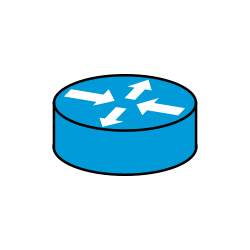 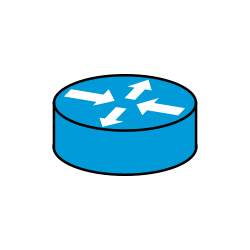 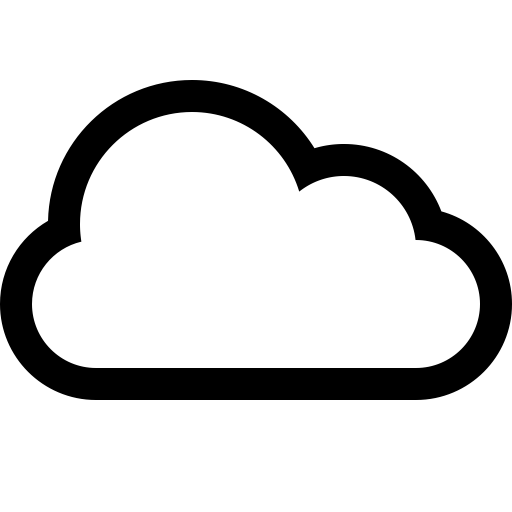 223.1.1.192
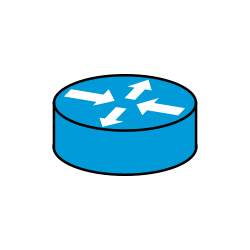 ISP
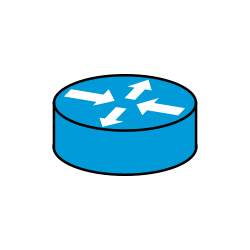 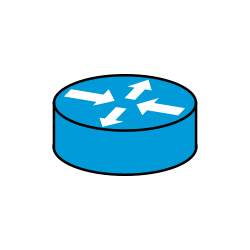 Lesson 1: 
Address classes are not needed. Mask can define the number of bits for the network part.

Lesson 2: 
Network hierarchies can be hidden from the outside world.
Network addresses can be aggregated/summarized/combined
223.1.2.0
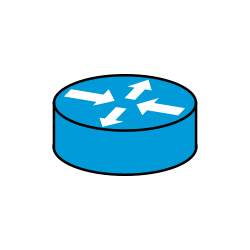 Lessons learned from subnetting
223.1.3.0
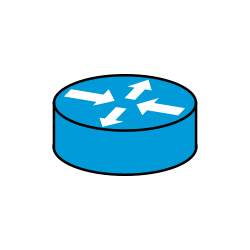 5
CIDR: Classless address
6
IP addressing: CIDR
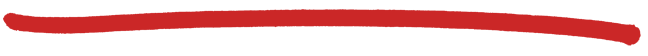 CIDR: Classless InterDomain Routing
Network portion of address of arbitrary length
address format: a.b.c.d/x, where x is # bits in subnet portion of address
host
part
subnet
part
11001000  00010111  00010000  00000000
200.23.16.0/23
200.23.16.0–200.23.17.255
This X bit network part is often called Prefix or Network-prefix
7
IP addressing: CIDR
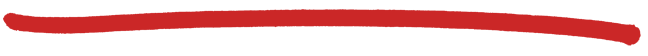 CIDR: Classless InterDomain Routing
subnet portion of address of arbitrary length
address format: a.b.c.d/x, where x is # bits in subnet portion of address
forwarding table
4.0.0.0/8
4.83.128.0/17
201.10.0.0/21
201.10.6.0/23
126.255.103.0/24
8
CIDR: Super-netting/Route aggregation
9
Forwarding tab.
Forwarding tab.
223.1.1.0/24
223.1.1.0/24
223.1.2.0/24
223.1.2.0/24
223.1.3.0/24
223.1.3.0/24
223.1.1.0
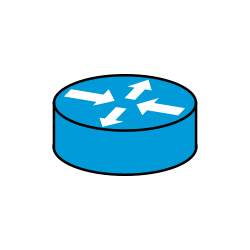 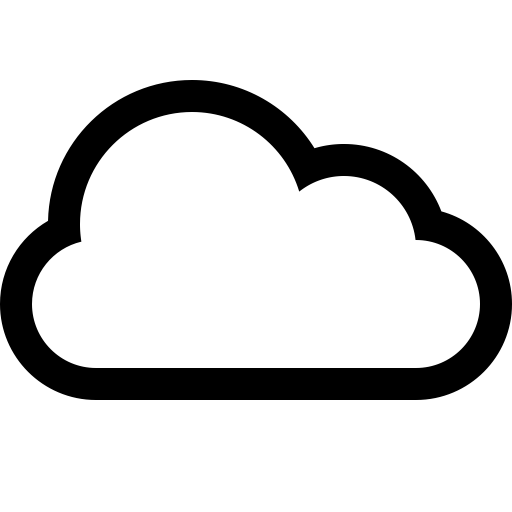 ISP
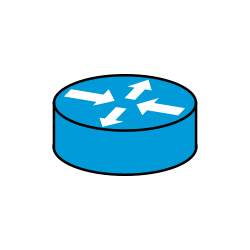 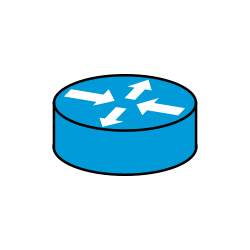 223.1.0.0/16
223.1.2.0
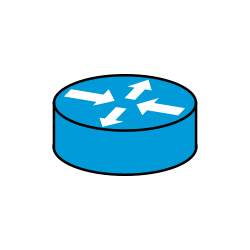 Lessons learned from subnetting
223.1.3.0
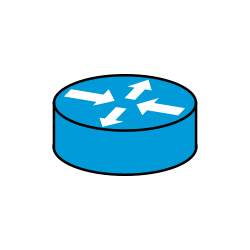 10
Forwarding tab.
Forwarding tab.
223.1.0.0/16
223.1.1.0/24
223.1.2.0/24
223.1.3.0/24
223.1.1.0
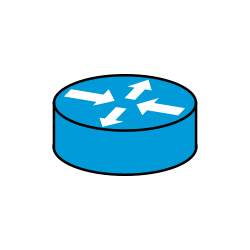 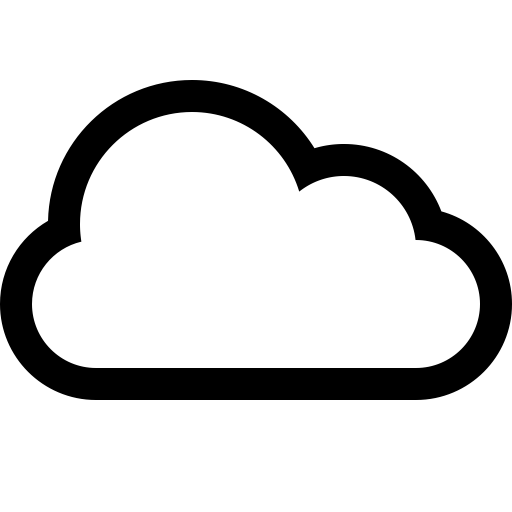 ISP
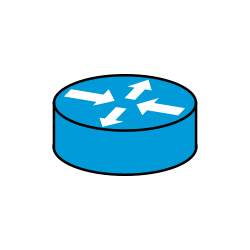 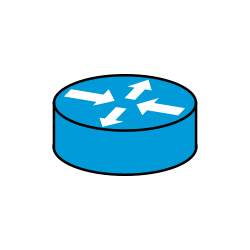 223.1.0.0/16
223.1.2.0
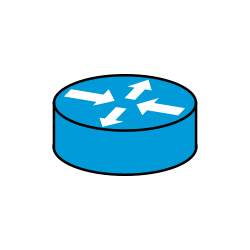 Lessons learned from subnetting
223.1.3.0
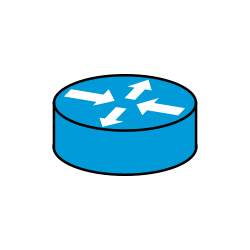 11
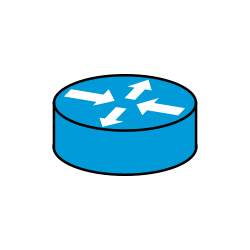 200.20.2.0/24
200.20.1.0/24
200.20.0.0/24
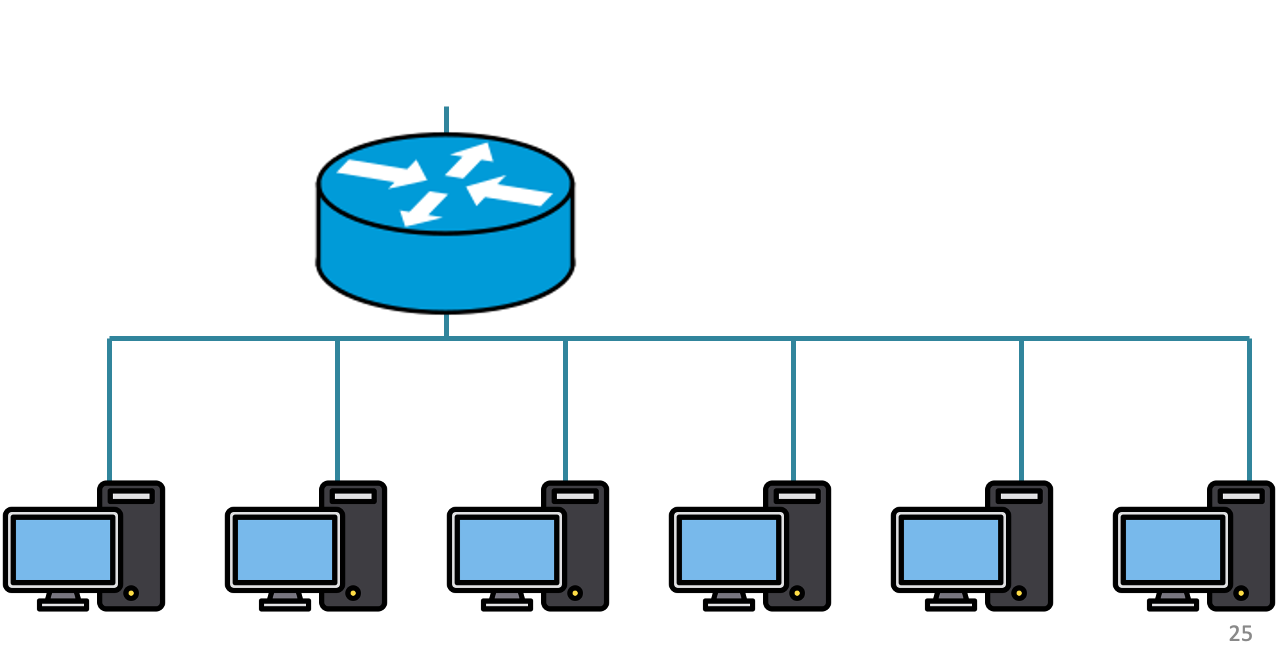 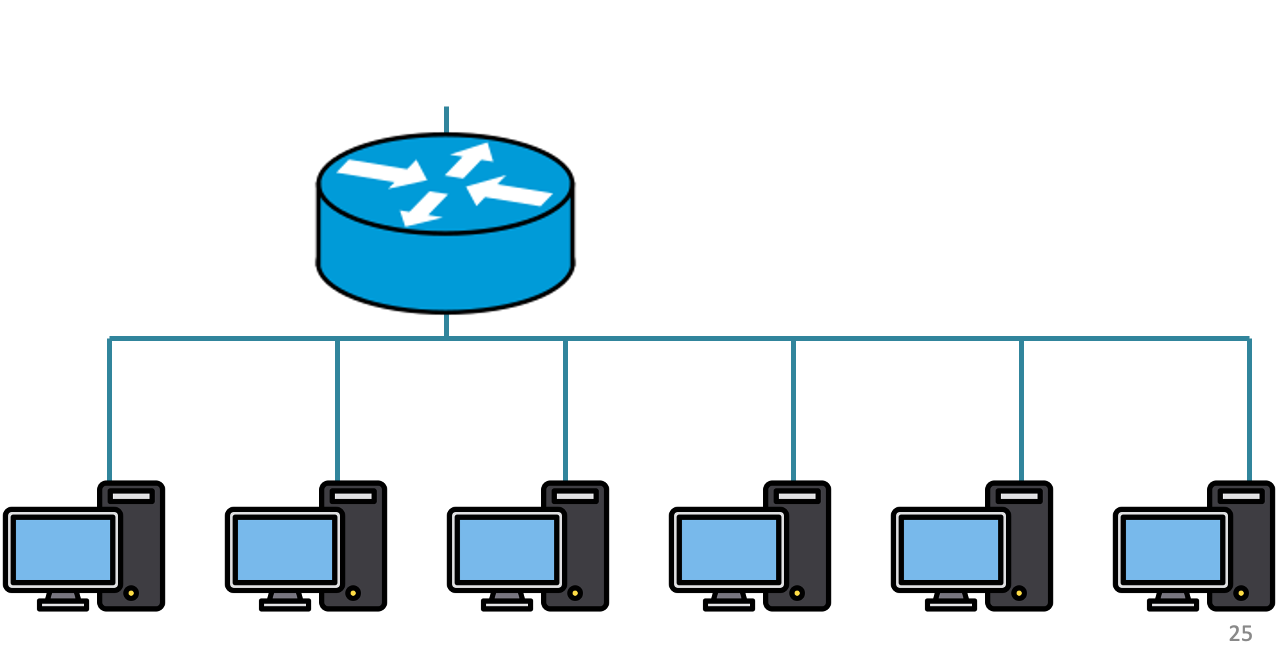 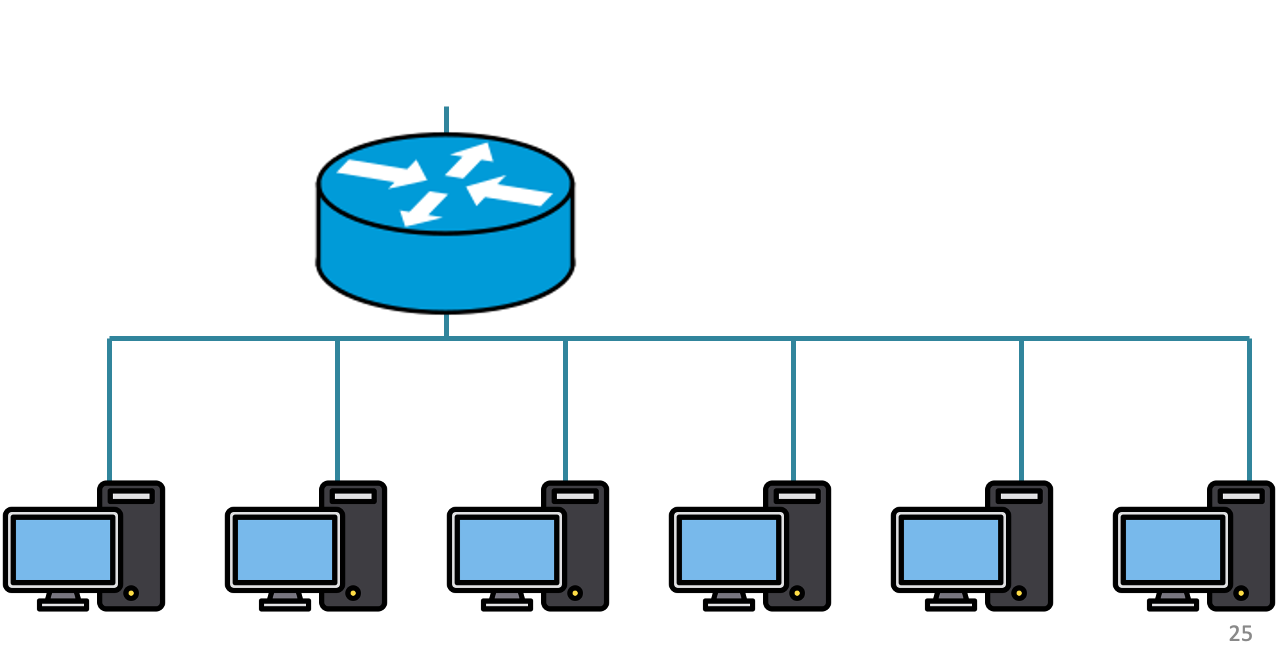 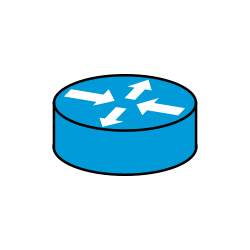 200.20.2.0/24
200.20.1.0/24
200.20.0.0/24
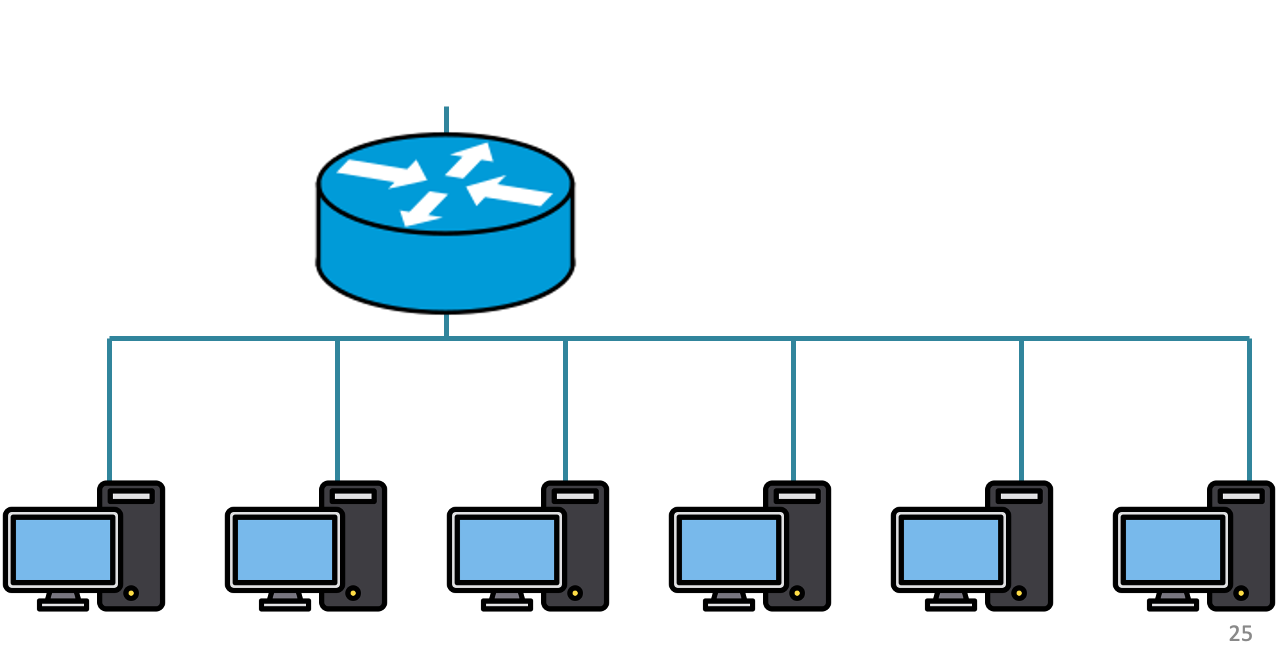 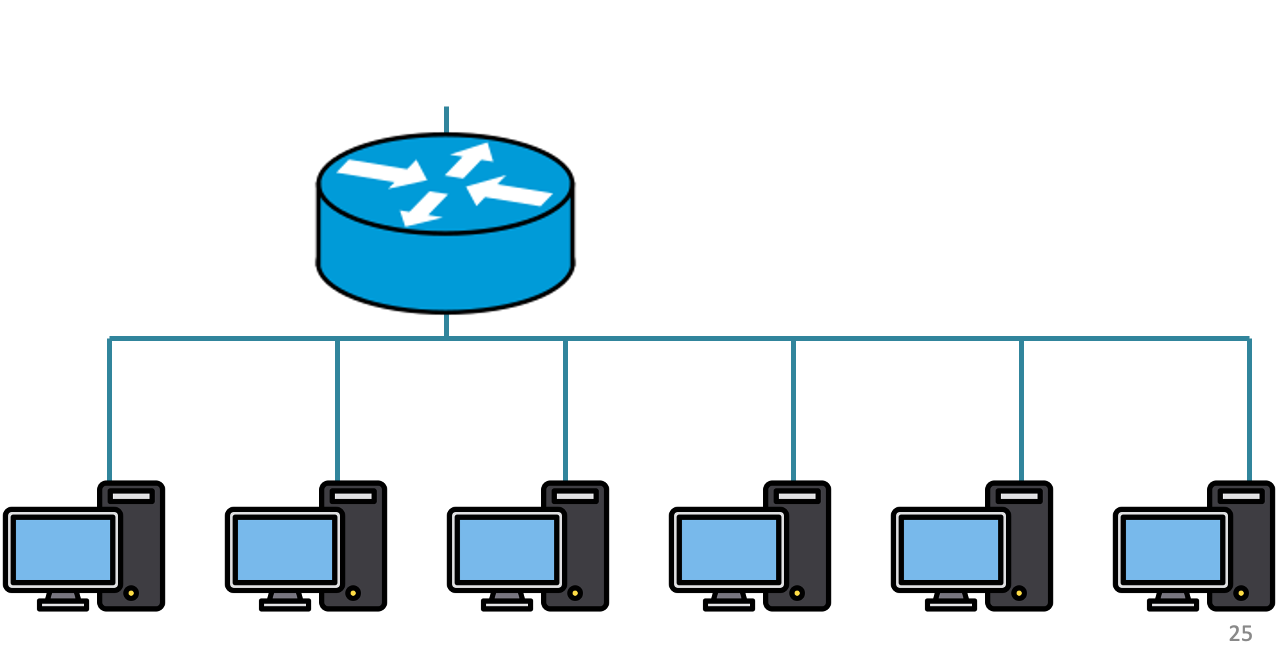 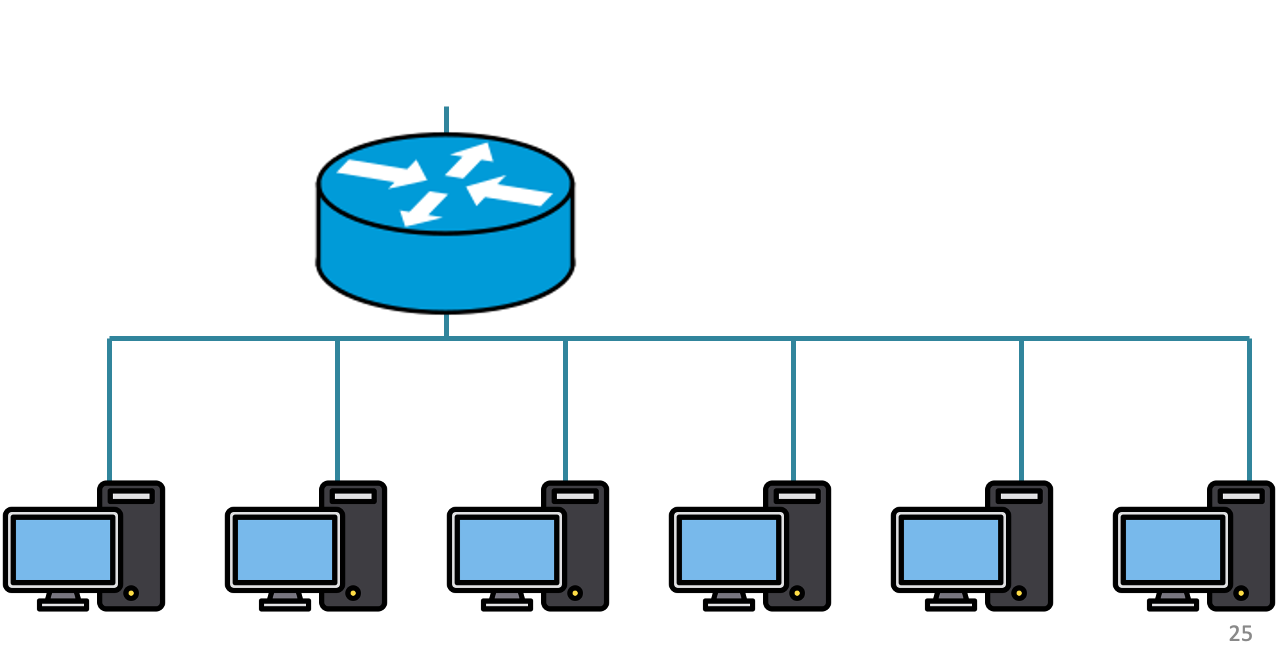 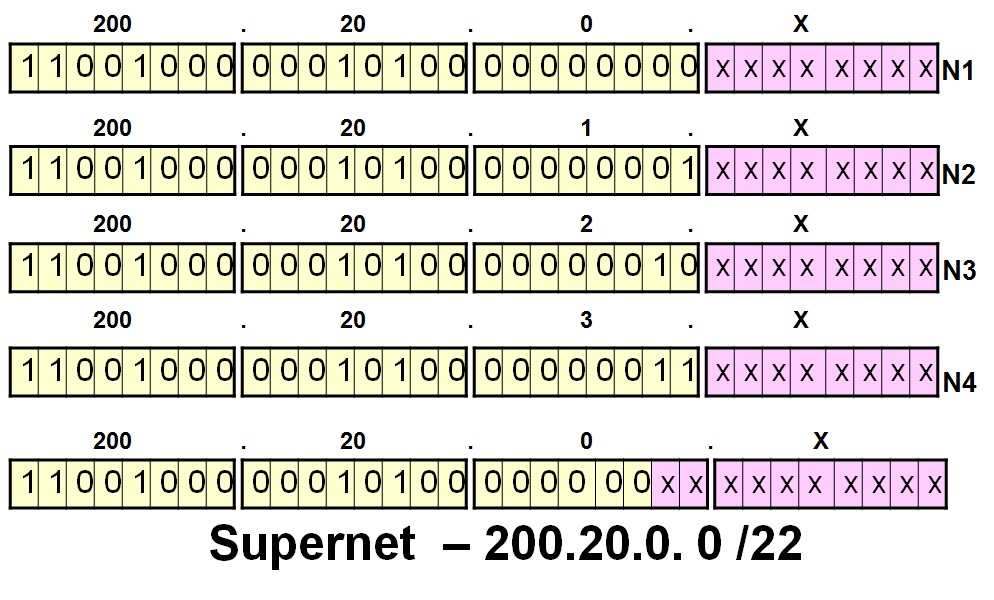 Route aggregation
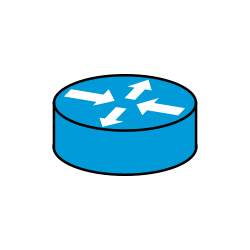 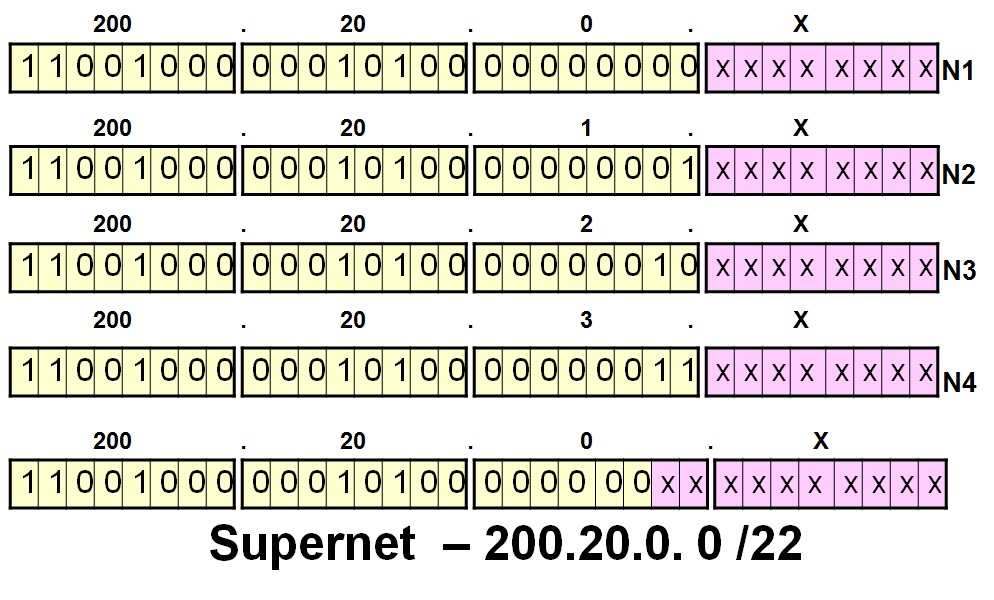 200.20.2.0/24
200.20.1.0/24
200.20.0.0/24
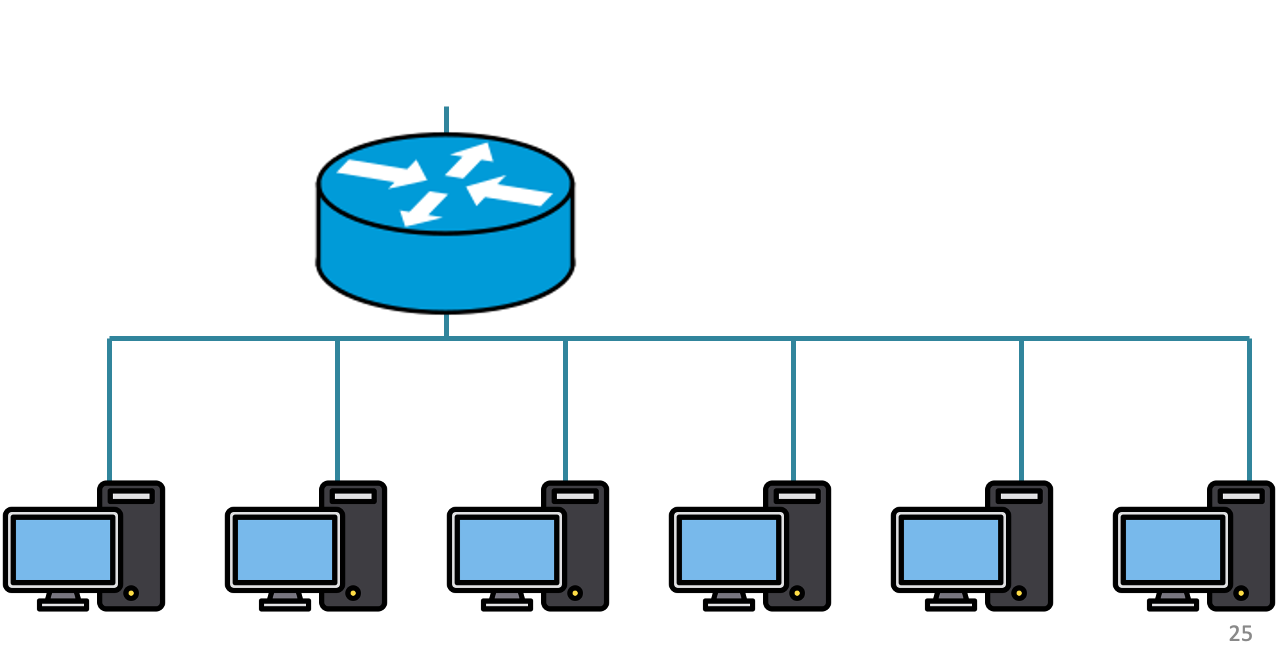 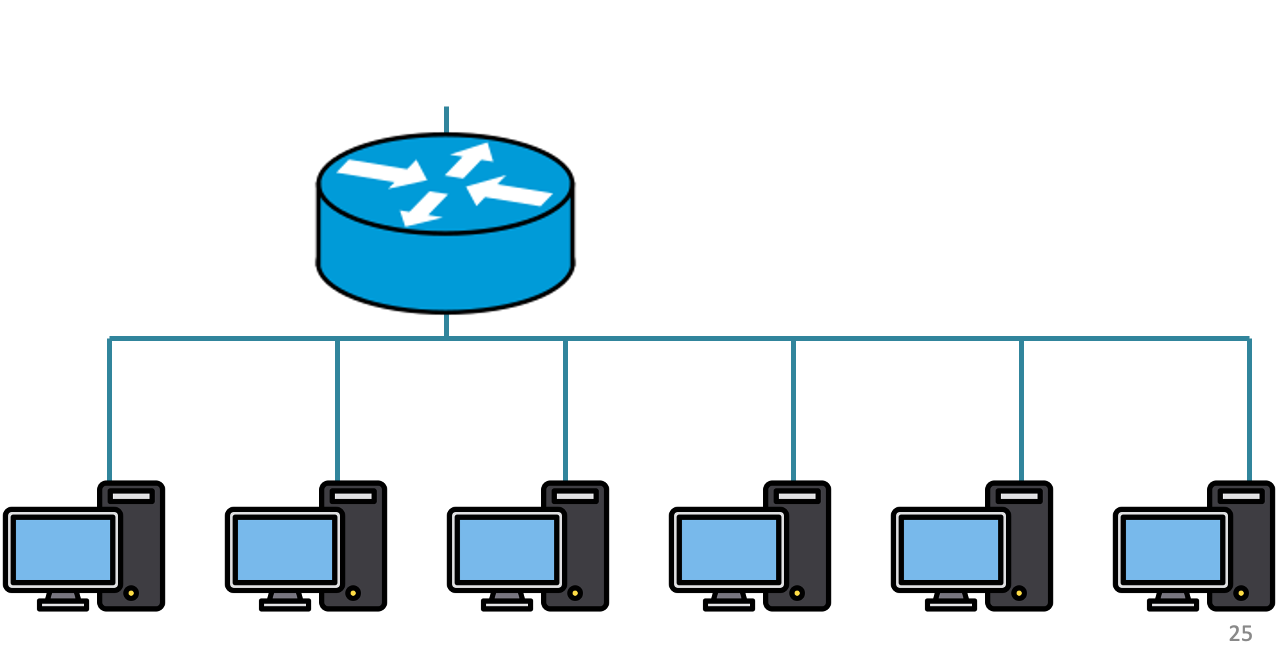 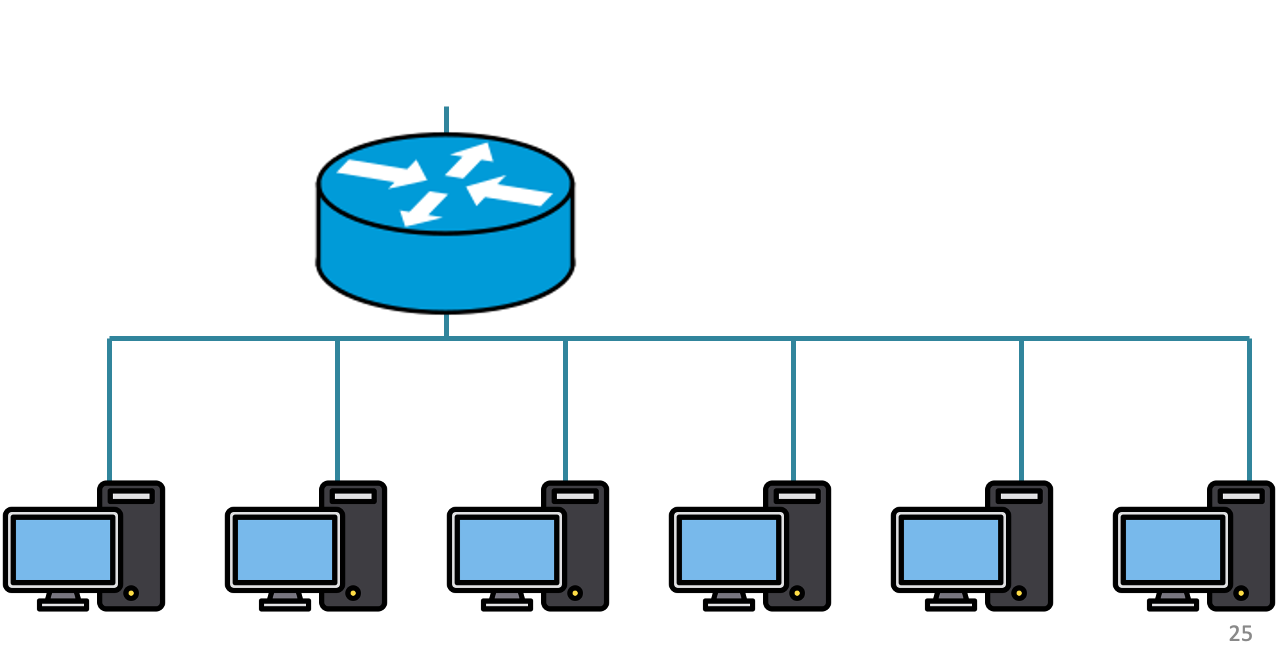 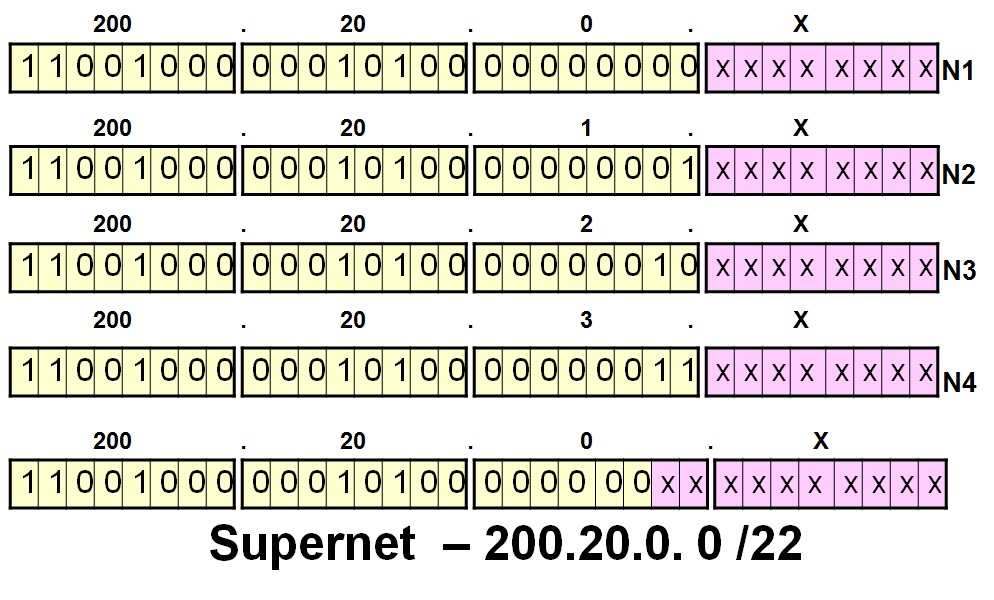 Route aggregation with CIDR
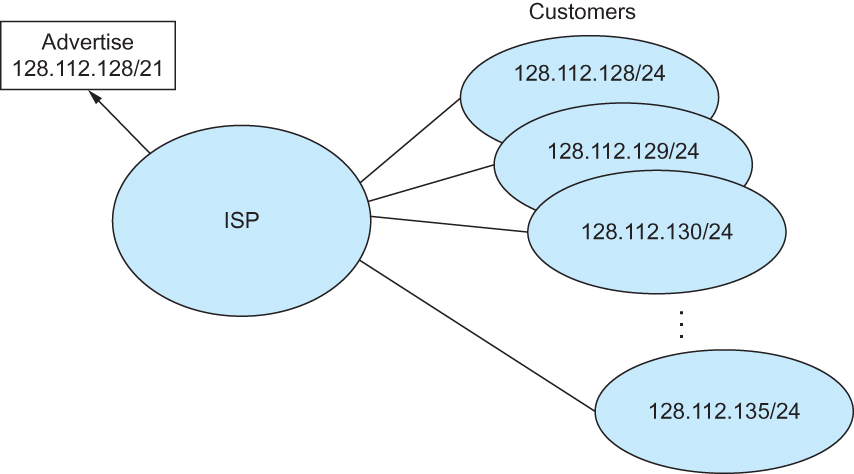 00001100
00000100
00000000
00000000
11111111
11111110
00000000
00000000
Classless Inter-Domain Routing (CIDR)
Use two 32-bit numbers to represent a network. 
          Network number = IP address + Mask
IP Address : 12.4.0.0       IP  Mask: 255.254.0.0
Address
Mask
Network Prefix
for hosts
Written as 12.4.0.0/15
16
Hierarchical Address Allocation
Hierarchy is key to scalability
Address allocated in contiguous chunks (prefixes)
Today, the Internet has about 1,132,452 prefixes
(March 4, 2025. Source: https://ipv4.bgp.he.net/report/netstats)
12.0.0.0/16
:
:
:
12.1.0.0/16
12.3.0.0/24
12.2.0.0/16
12.3.1.0/24
:
:
12.3.0.0/16
:
:
:
12.0.0.0/8
12.3.254.0/24
12.253.0.0/19
12.253.32.0/19
:
:
12.254.0.0/16
17
12.253.160.0/19
Separate Forwarding Entry Per Prefix
Prefix-based forwarding
Map the destination address to matching prefix
Forward to the outgoing interface
1.2.3.4
1.2.3.7
1.2.3.156
5.6.7.8
5.6.7.9
5.6.7.212
...
...
host
host
host
host
host
host
LAN
LAN 1
router
router
router
WAN
WAN
1.2.3.0/24
5.6.7.0/24
forwarding table
18
CIDR Makes Packet Forwarding Harder
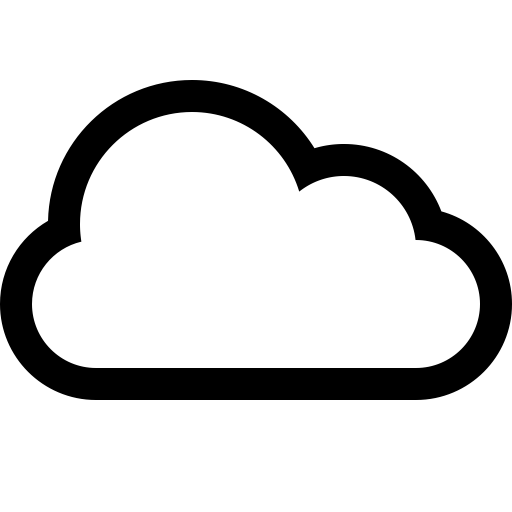 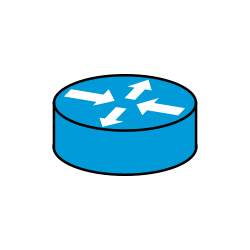 201.10.0.0/21
Provider 1
201.10.6.0/23
201.10.0.0/22
201.10.4.0/24
201.10.5.0/24
19
CIDR Makes Packet Forwarding Harder
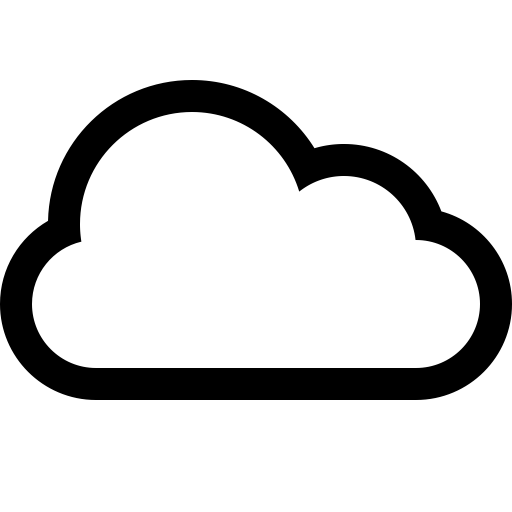 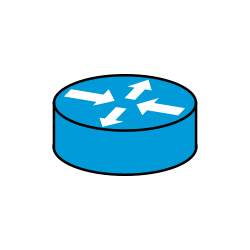 201.10.0.0/21
Provider 1
Provider 2
Multi-homing
201.10.6.0/23
201.10.0.0/22
201.10.4.0/24
201.10.5.0/24
20
CIDR Makes Packet Forwarding Harder
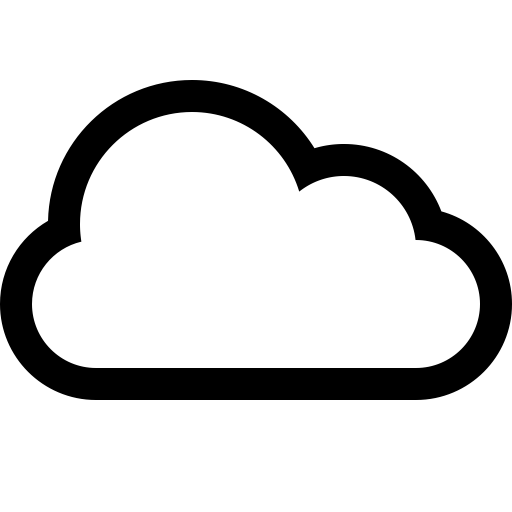 Forwarding tab.
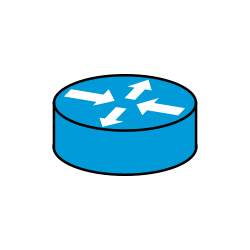 201.10.0.0/21
Provider 1
Provider 2
Multi-homing
201.10.6.0/23
201.10.0.0/22
201.10.4.0/24
201.10.5.0/24
21
CIDR Makes Packet Forwarding Harder
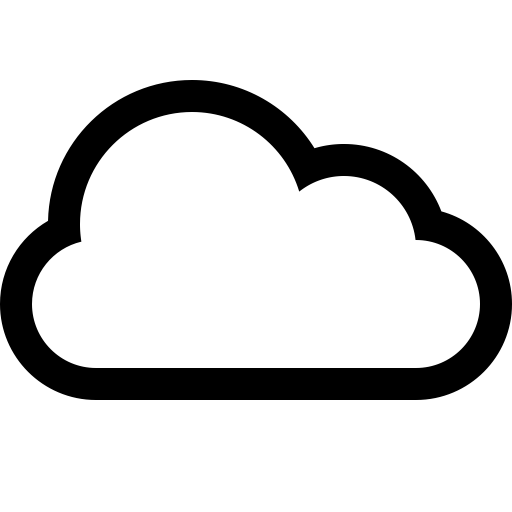 Forwarding tab.
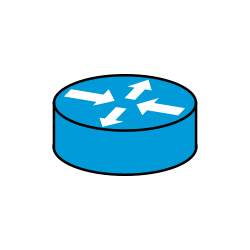 201.10.0.0/21
201.10.6.0/23
201.10.0.0/21
Provider 1
Provider 2
Multi-homing
201.10.6.0/23
201.10.0.0/22
201.10.4.0/24
201.10.5.0/24
22
CIDR Makes Packet Forwarding Harder
Forwarding table
11001001.00001010.00000000.00000000/21
201.10.0.0/21
201.10.6.0/23
11001001.00001010.00000110.00000000/23
A packet with dest. Addr.: 201.10.6.17
11001001.00001010.00000110.00010001
23
CIDR Makes Packet Forwarding Harder
Forwarding table may have many matches
E.g., entries for 201.10.0.0/21 and 201.10.6.0/23
The IP address 201.10.6.17 would match both!
201.10.0.0/21
Provider 1
Provider 2
201.10.6.0/23
201.10.0.0/22
201.10.4.0/24
201.10.5.0/24
24
Longest Prefix Match Forwarding
Destination-based forwarding
Packet has a destination address
Router identifies longest-matching prefix
Cute algorithmic problem: very fast lookups
forwarding table
4.0.0.0/8
4.83.128.0/17
201.10.0.0/21
201.10.6.0/23
126.255.103.0/24
destination
201.10.6.17
outgoing link
25
Getting an IP address: DHCP Protocol
26
IP addresses: how to get one?
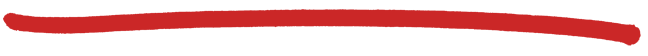 Q: How does a host get its IP address?

hard-coded by system admin in a file
Windows: control-panel->network->configuration->tcp/ip->properties
UNIX: /etc/…
DHCP: Dynamic Host Configuration Protocol: dynamically get address from a server
“plug-and-play”
27
DHCP: Dynamic Host Configuration Protocol
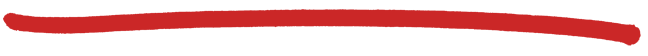 goal: allow host to dynamically obtain its IP address from network server when it joins network
can renew its lease on address in use
allows reuse of addresses (only hold address while connected/“on”)
support for mobile users who want to join network
28
DHCP: Dynamic Host Configuration Protocol
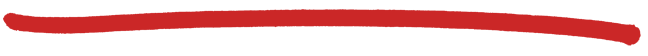 DHCP overview:
host broadcasts “DHCP discover” msg
DHCP server responds with “DHCP offer” msg
host requests IP address: “DHCP request” msg
DHCP server sends address: “DHCP ack” msg
29
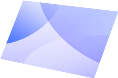 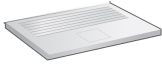 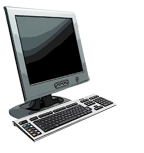 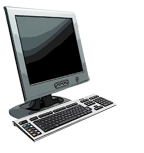 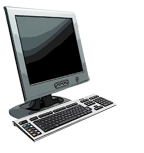 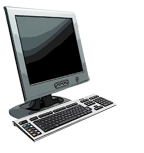 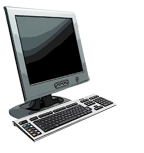 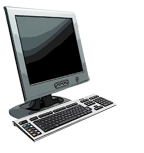 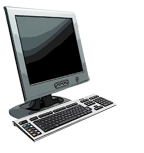 DHCP client-server scenario
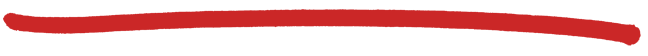 DHCP
server
223.1.1.0/24
223.1.2.1
223.1.1.1
223.1.1.2
arriving DHCP
client needs 
address in this
network
223.1.1.4
223.1.2.9
223.1.2.2
223.1.3.27
223.1.1.3
223.1.2.0/24
223.1.3.2
223.1.3.1
223.1.3.0/24
30
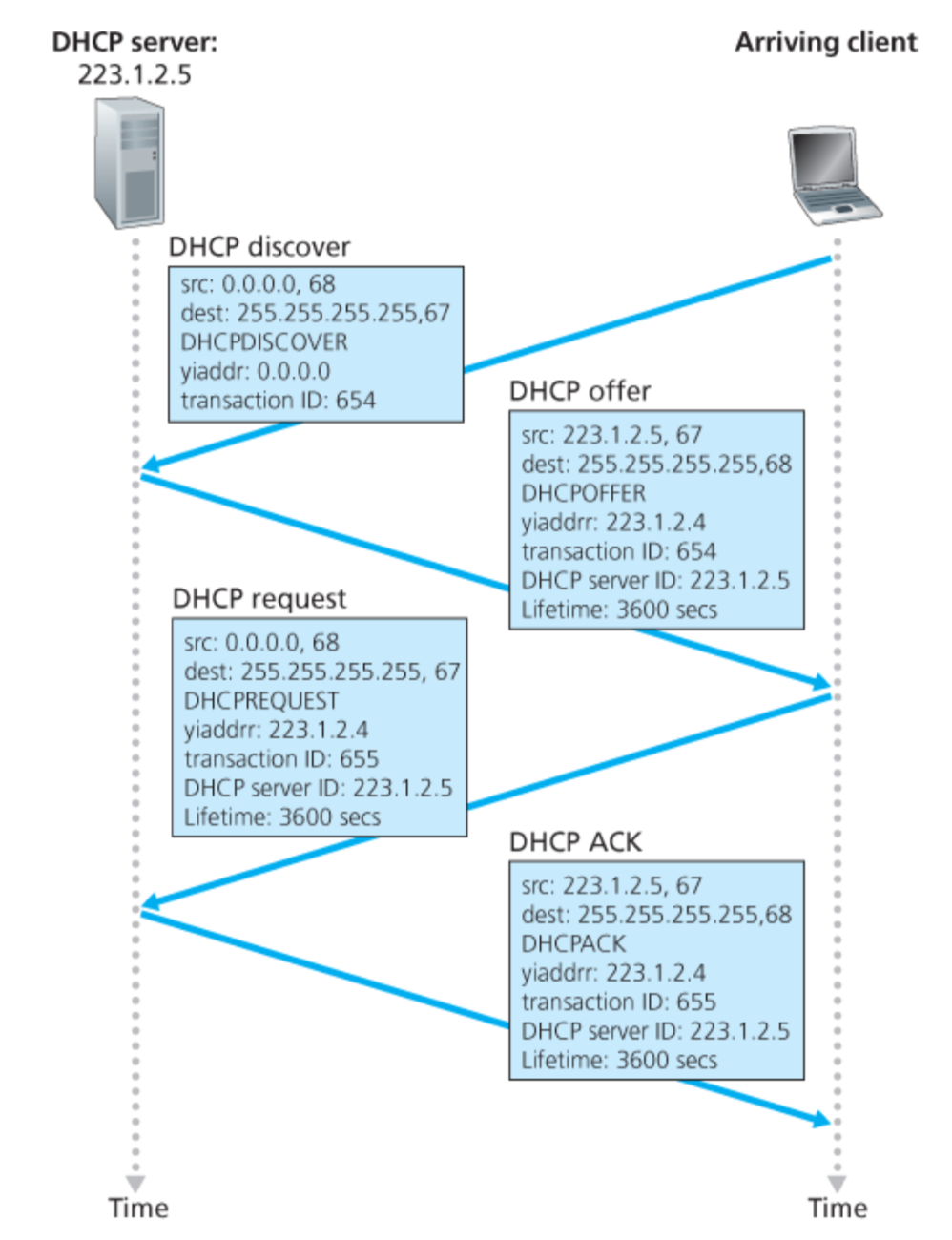 <Discover>
Broadcast: is there a DHCP server out there?
31
A note on the “broadcast address”
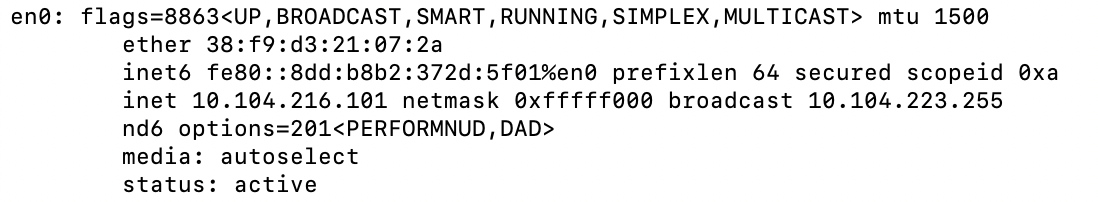 32
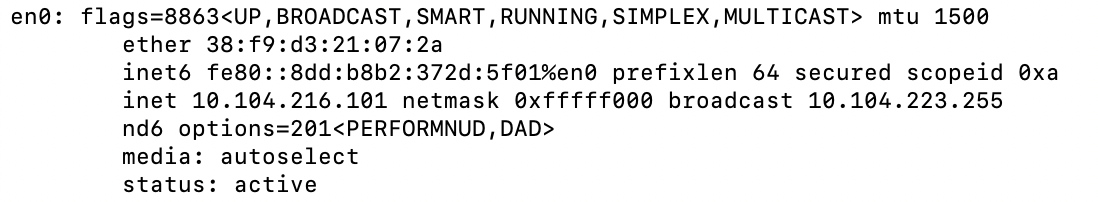 inet 10.104.216.101  00001010.01101000.11011000.01100101

netmask ff:ff:f0:00  11111111.11111111.11110000.00000000

broadcast 10.104.223.255  
00001010.01101000.11011111.11111111
33
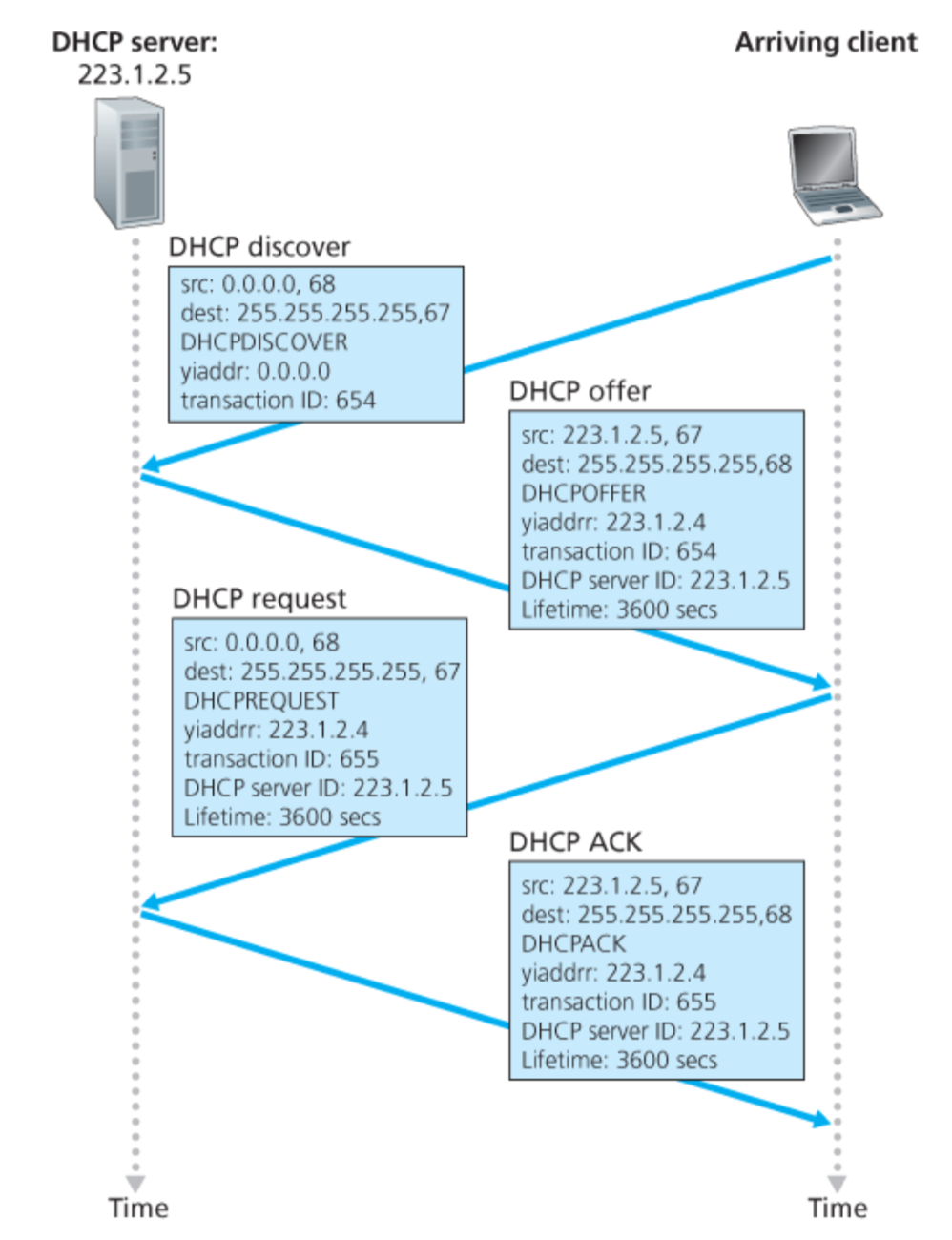 <Discover>
Broadcast: is there a DHCP server out there?
Which protocol would you use to exchange these DHCP protocol messages?
34
[Speaker Notes: It operates on UDP (User Datagram Protocol) and typically uses port 67 for DHCP servers and port 68 for DHCP clients.]
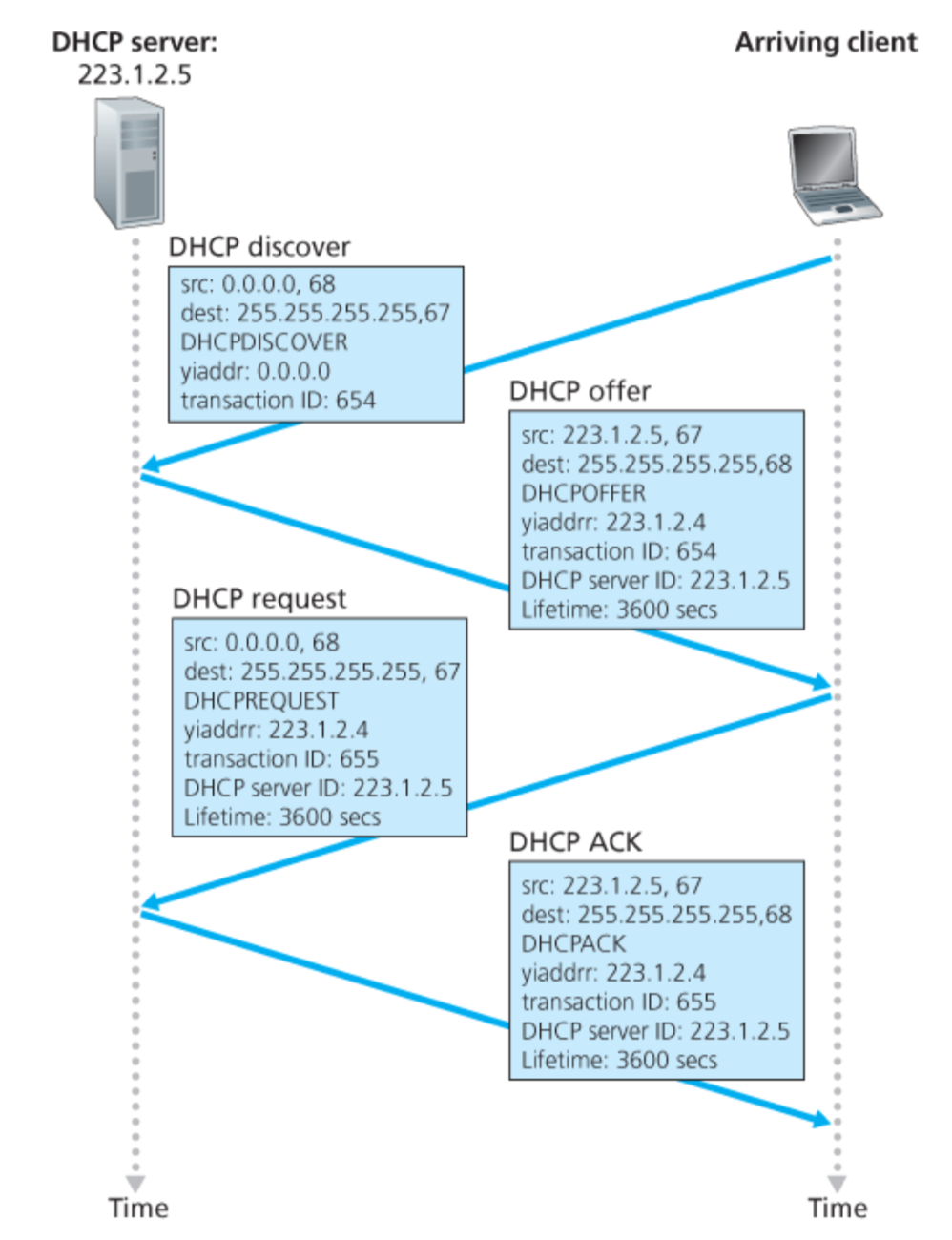 <Discover>
Broadcast: is there a DHCP server out there?
35
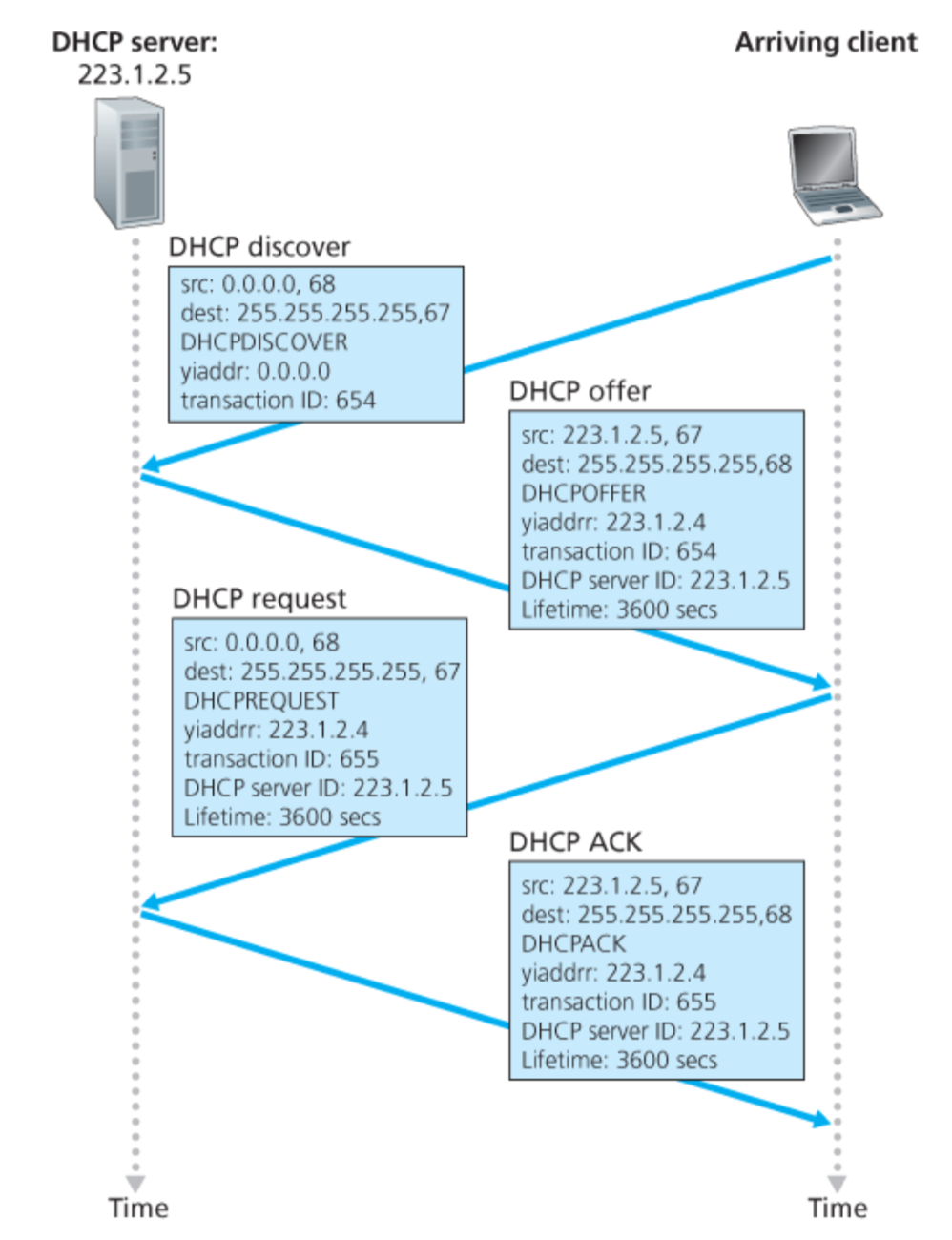 <Discover>
Broadcast: is there a DHCP server out there?
36
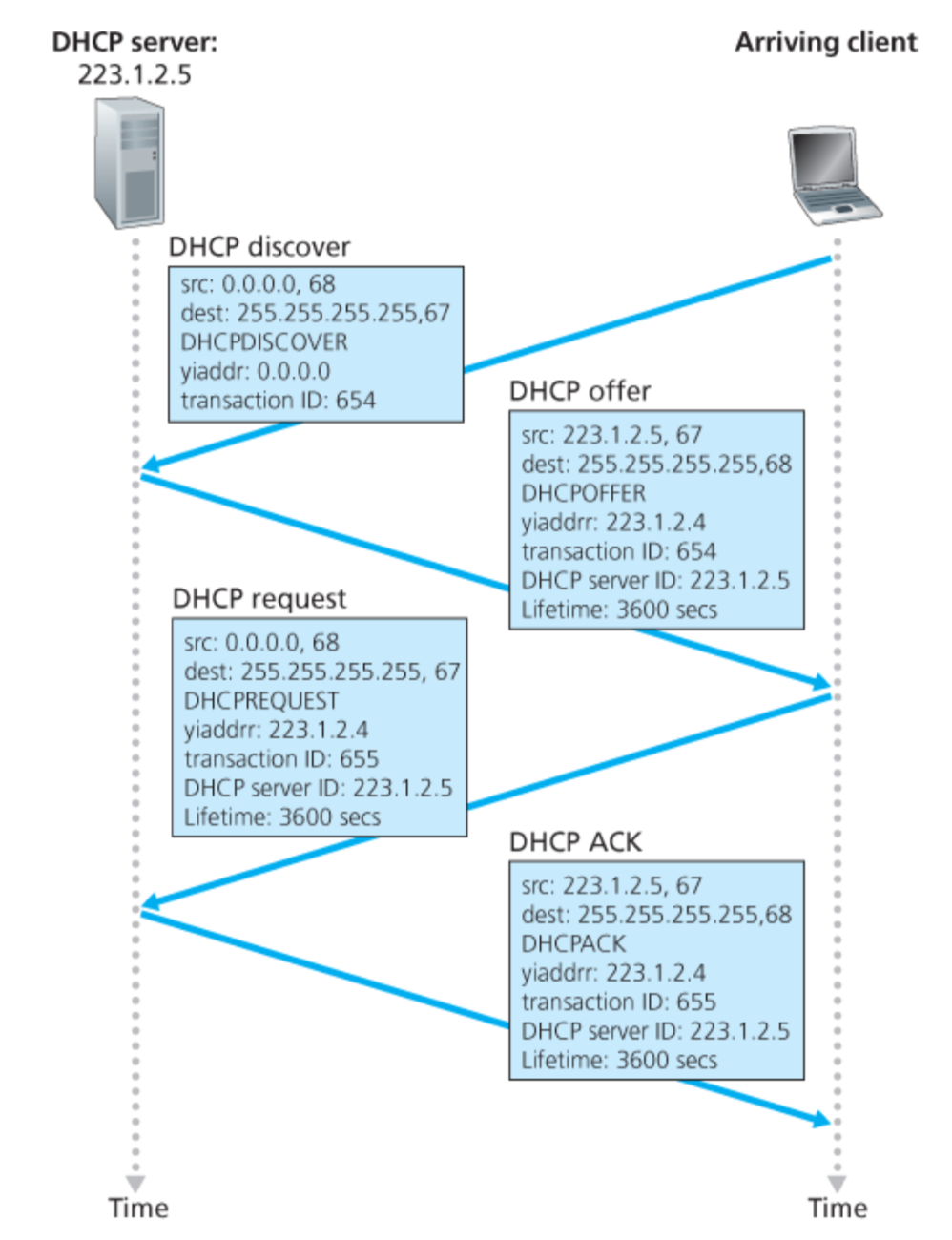 <Discover>
Broadcast: is there a DHCP server out there?
37
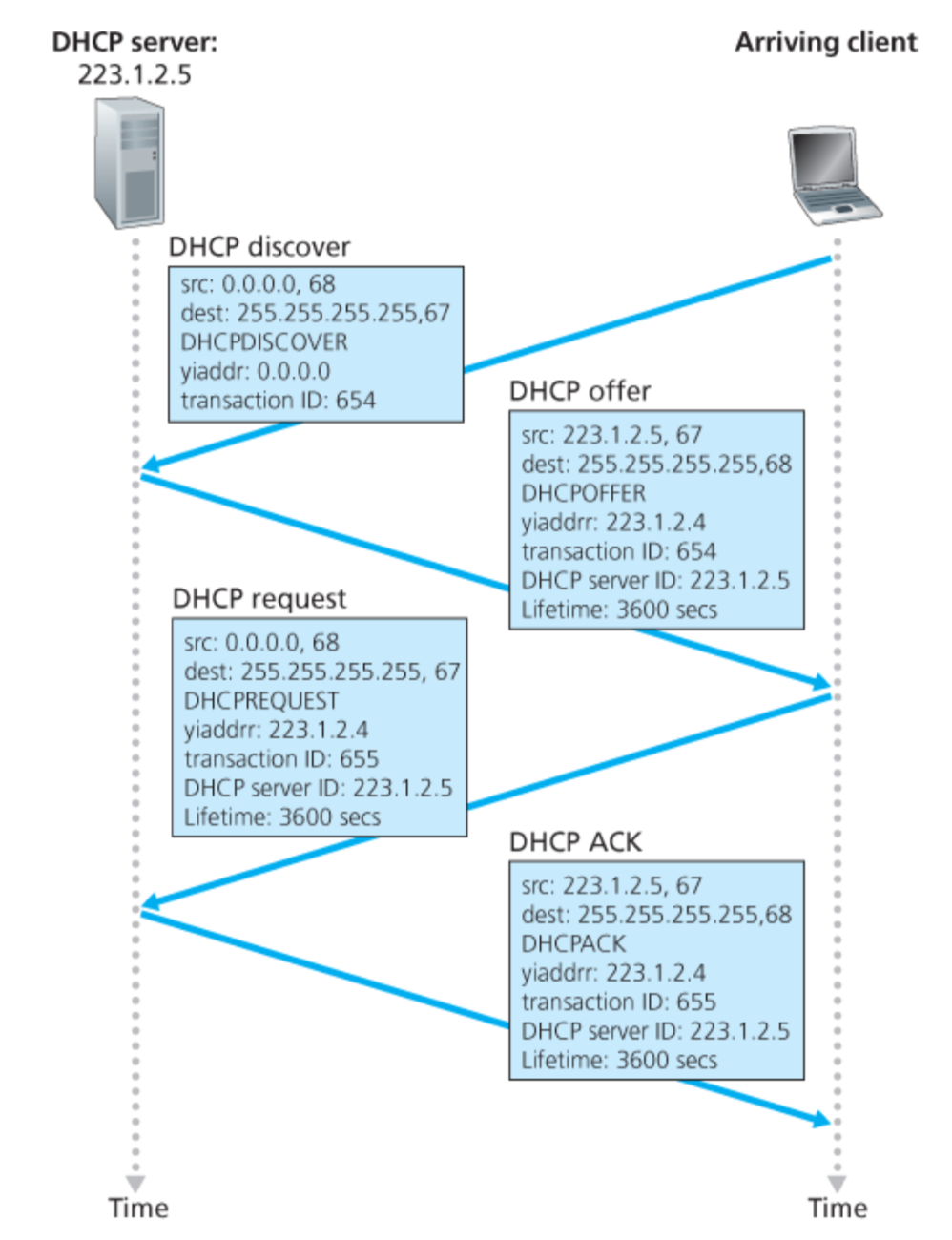 <Discover>
Broadcast: is there a DHCP server out there?
38
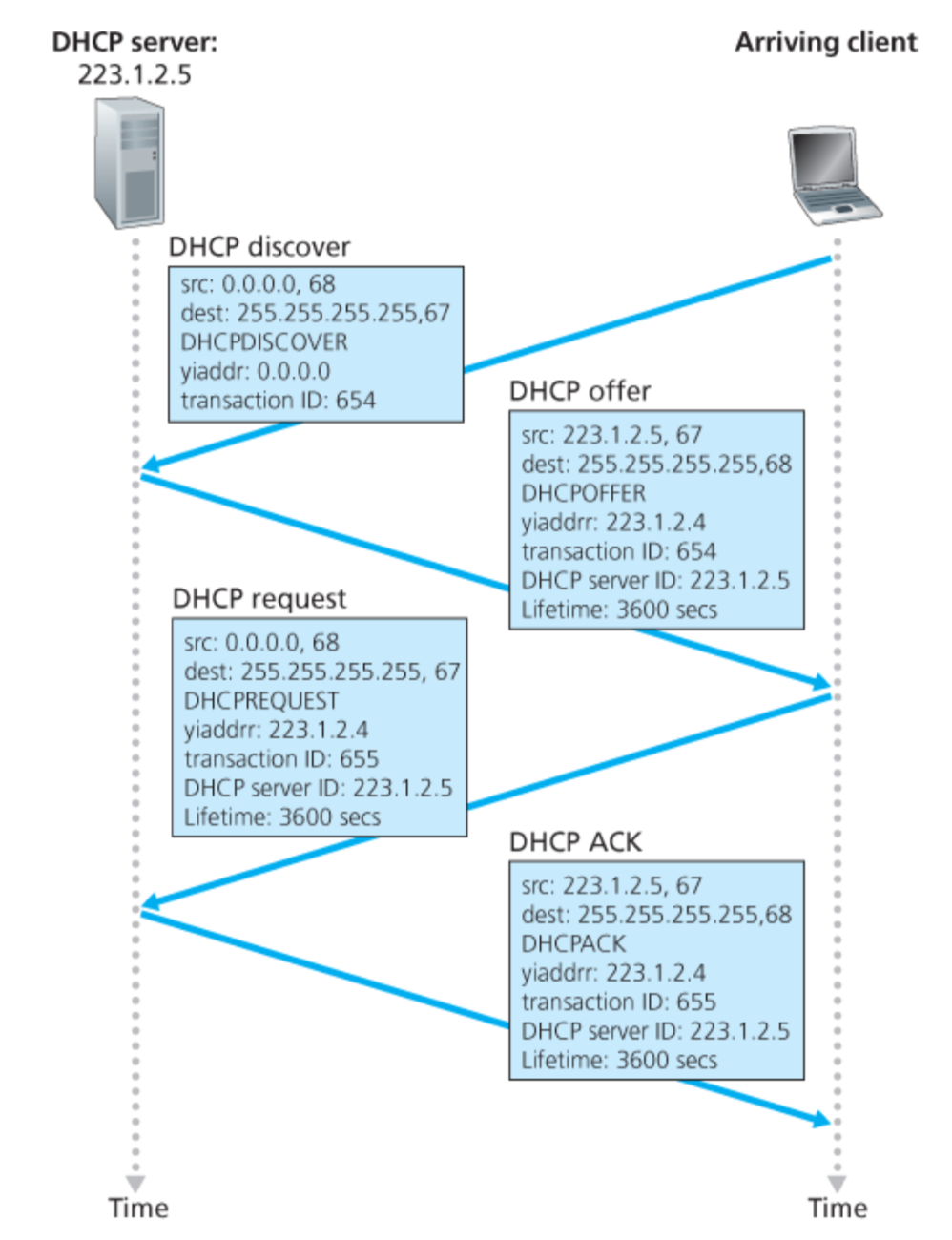 <Discover>
Broadcast: is there a DHCP server out there?
yiaddr (“your” IP address)
Used by the server.
39
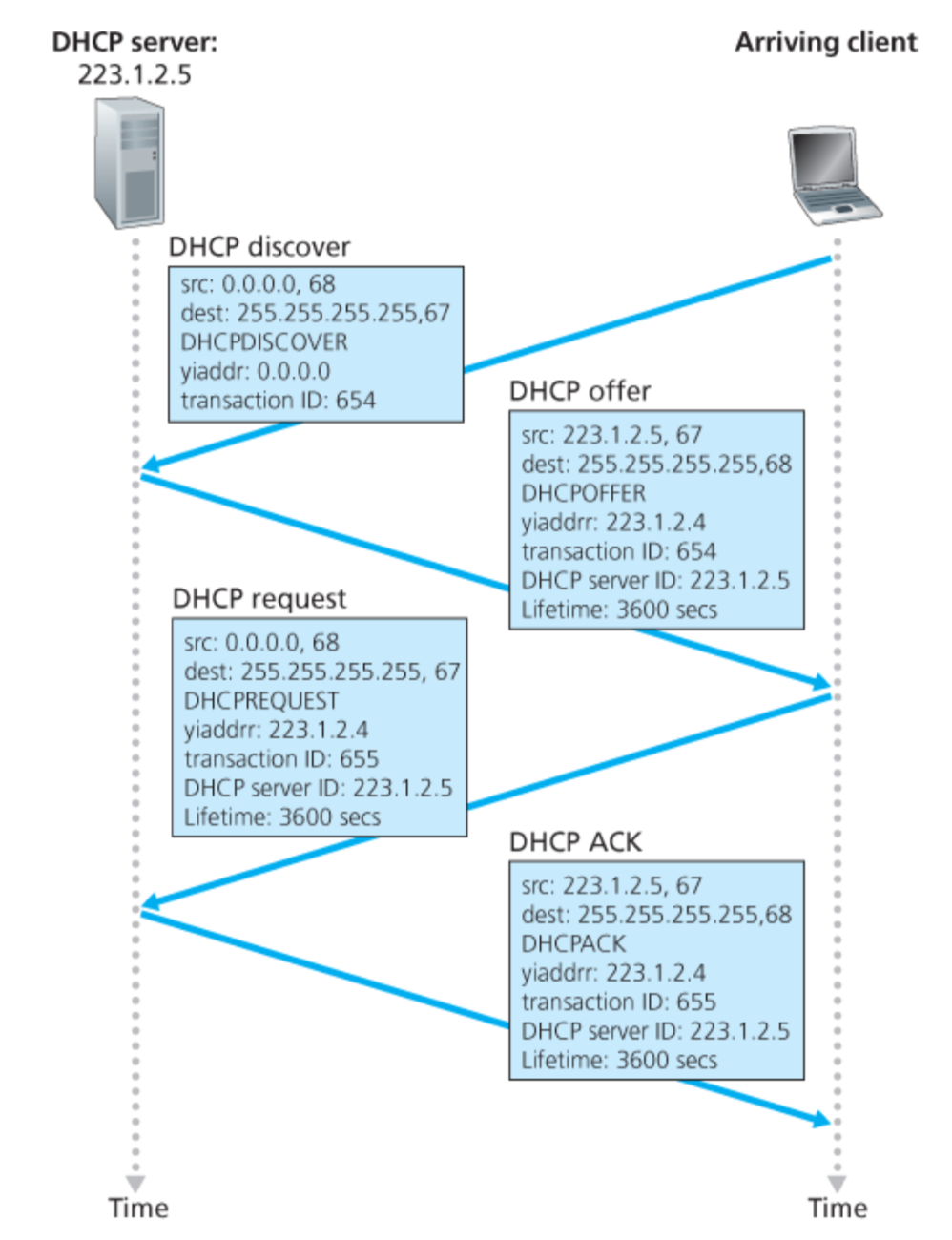 <Discover>
Broadcast: is there a DHCP server out there?
XId (transaction ID)
A random ID set by the client to keep track of the “question-answer” pair.
40
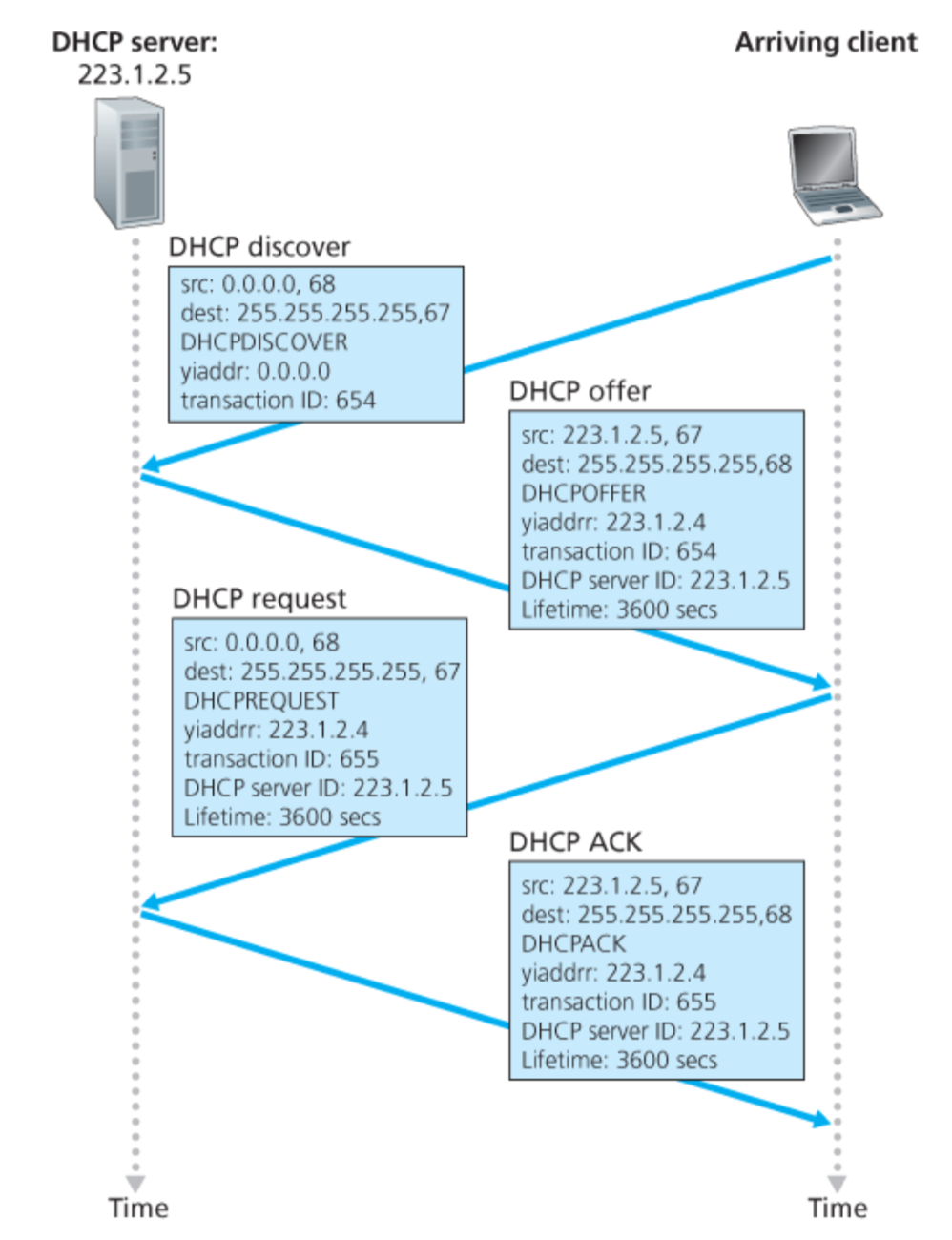 <Discover>
Broadcast: is there a DHCP server out there?
<Offer>
Broadcast: I’m a DHCP server! Here’s an IP address you can use
41
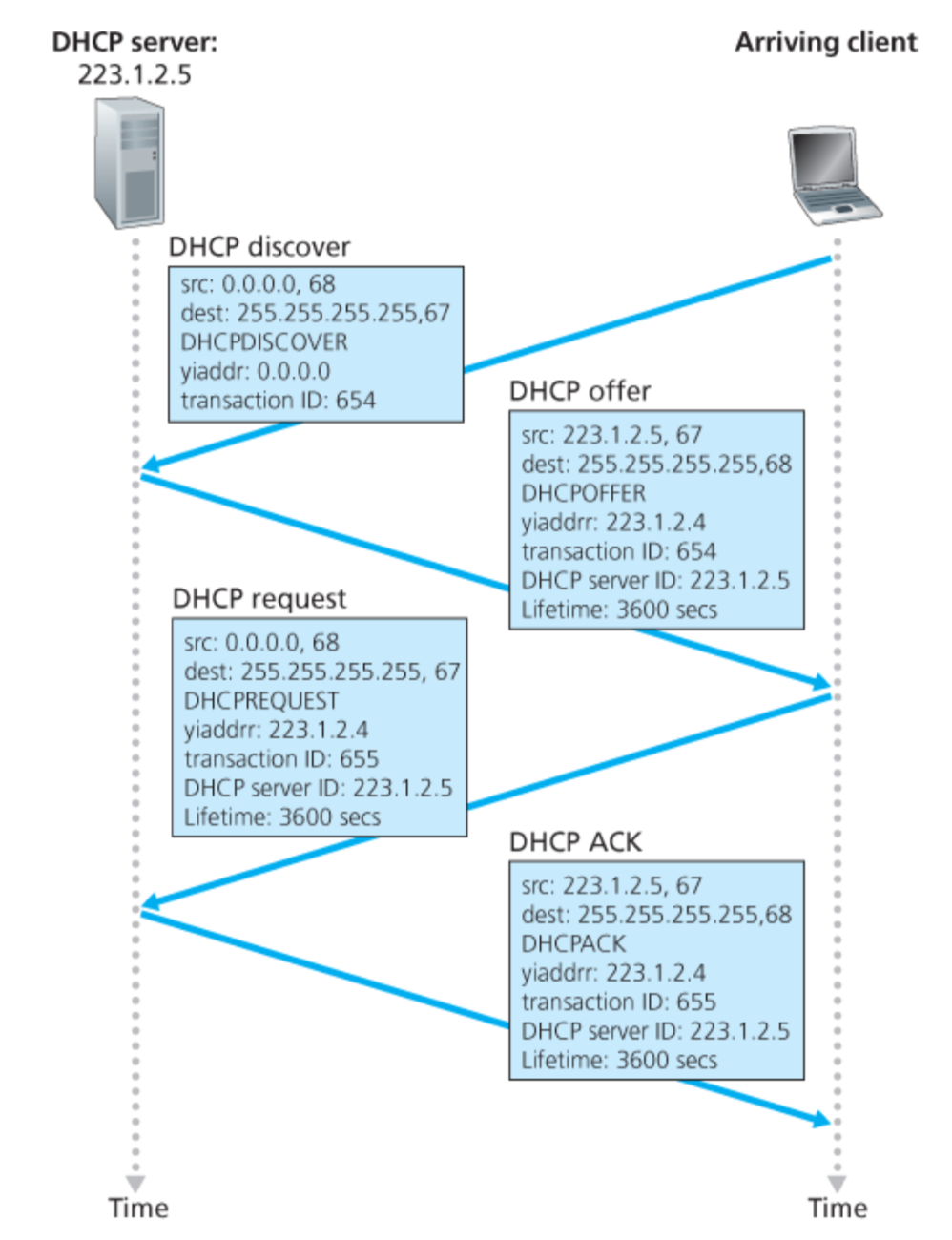 <Discover>
Broadcast: is there a DHCP server out there?
<Offer>
Broadcast: I’m a DHCP server! Here’s an IP address you can use
42
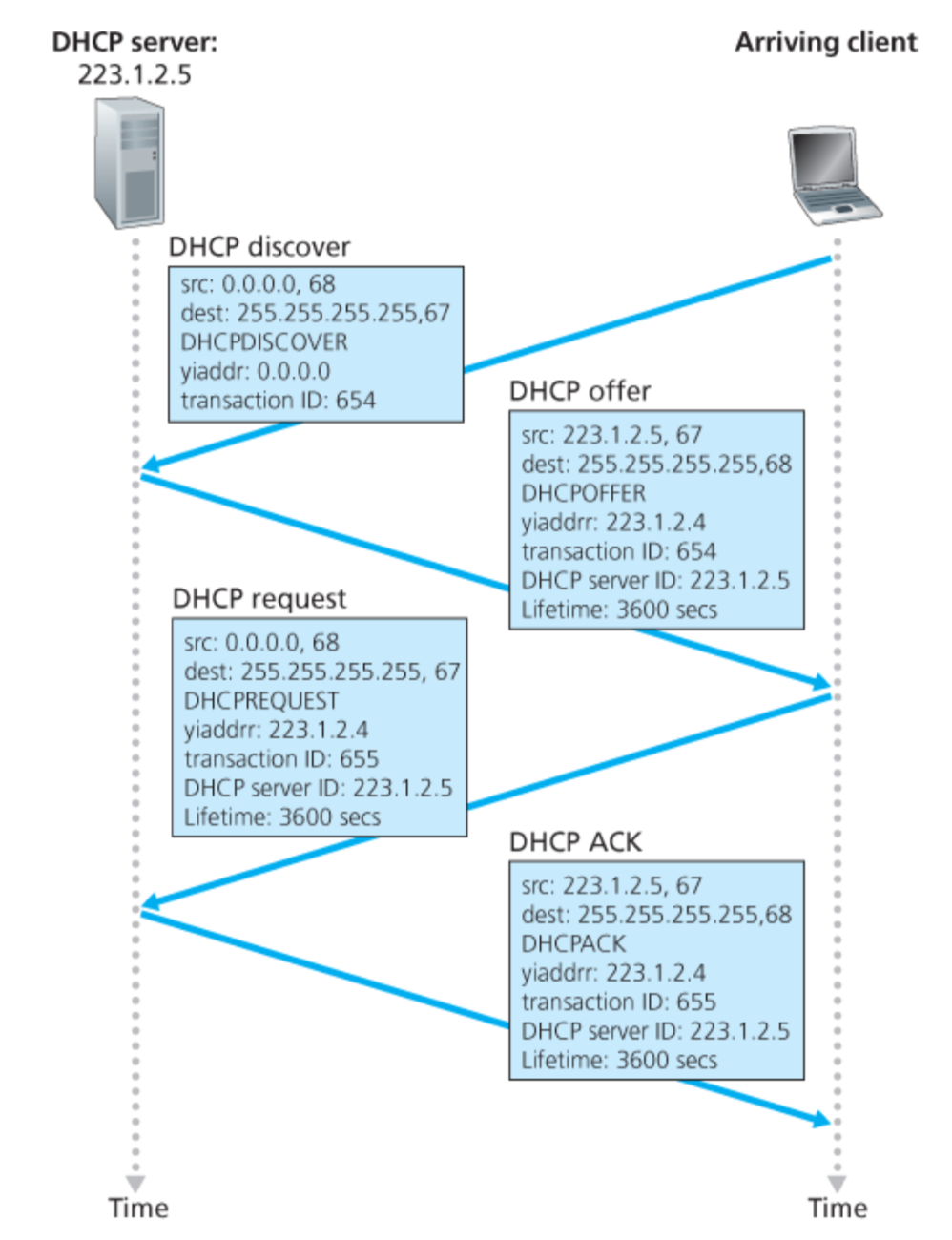 <Discover>
Broadcast: is there a DHCP server out there?
<Offer>
Broadcast: I’m a DHCP server! Here’s an IP address you can use
43
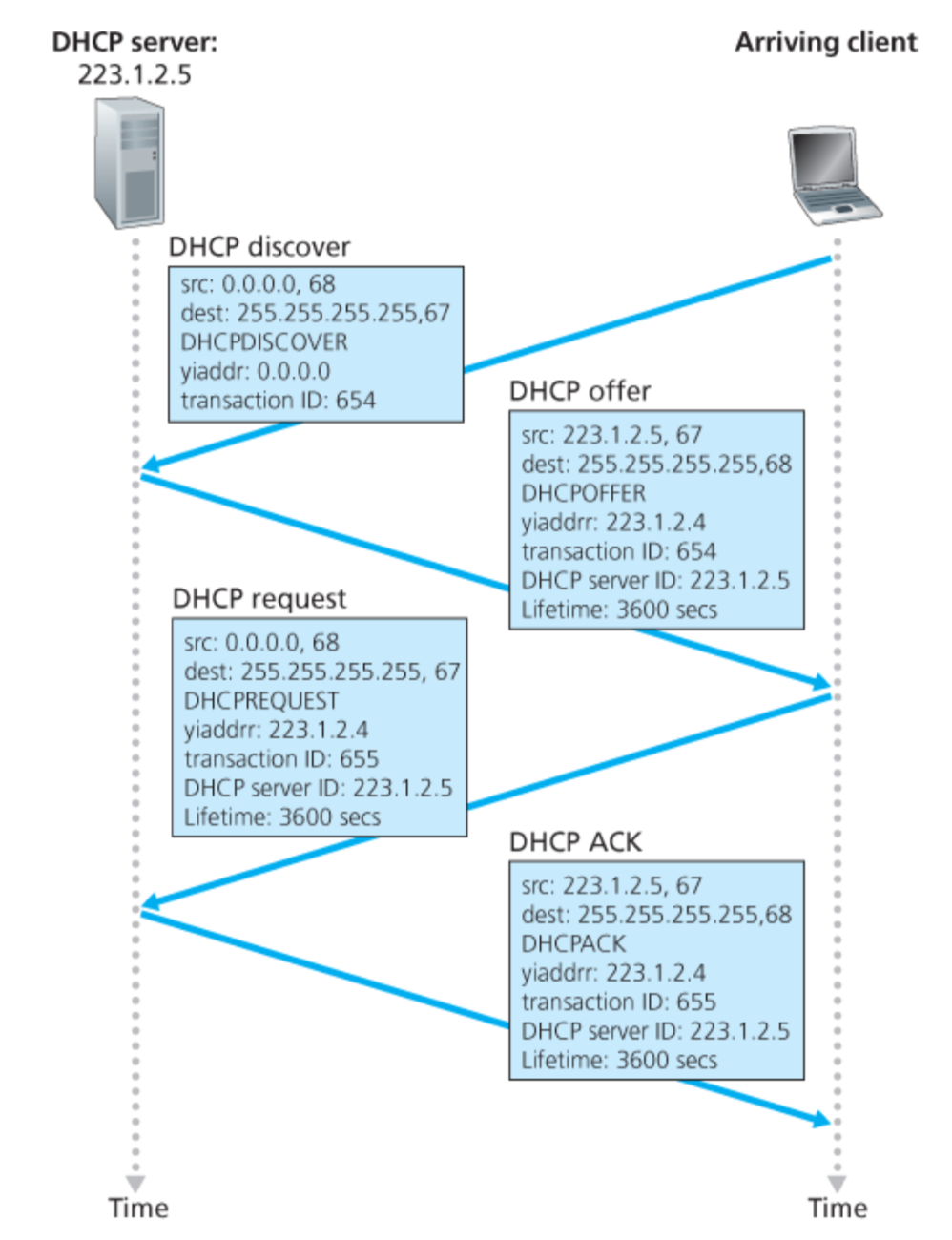 <Discover>
Broadcast: is there a DHCP server out there?
<Offer>
Broadcast: I’m a DHCP server! Here’s an IP address you can use
44
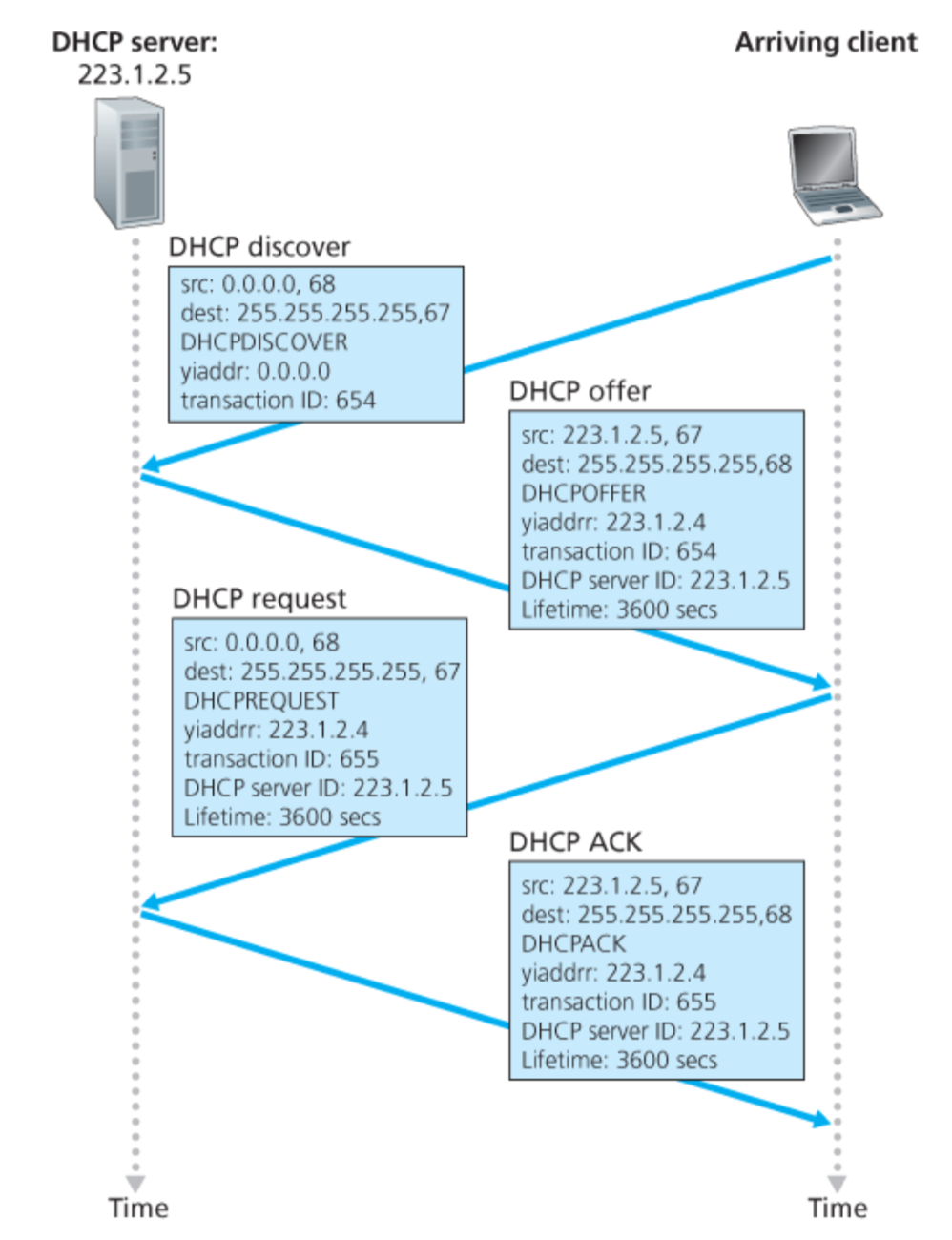 <Discover>
Broadcast: is there a DHCP server out there?
<Offer>
Broadcast: I’m a DHCP server! Here’s an IP address you can use
45
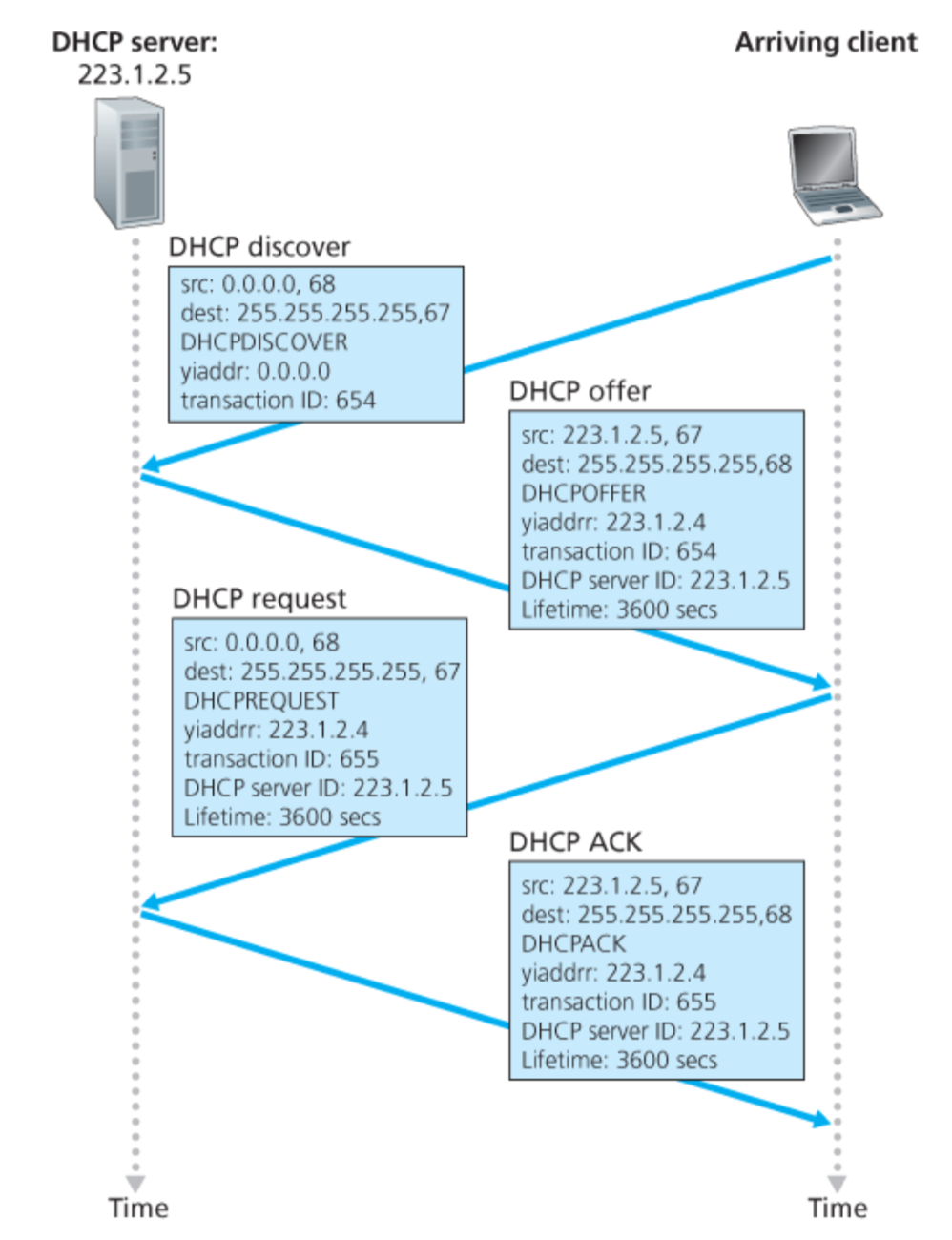 <Discover>
Broadcast: is there a DHCP server out there?
<Offer>
Broadcast: I’m a DHCP server! Here’s an IP address you can use
<Request>
Broadcast: OK.  I’ll take that IP address! Can I ?
46
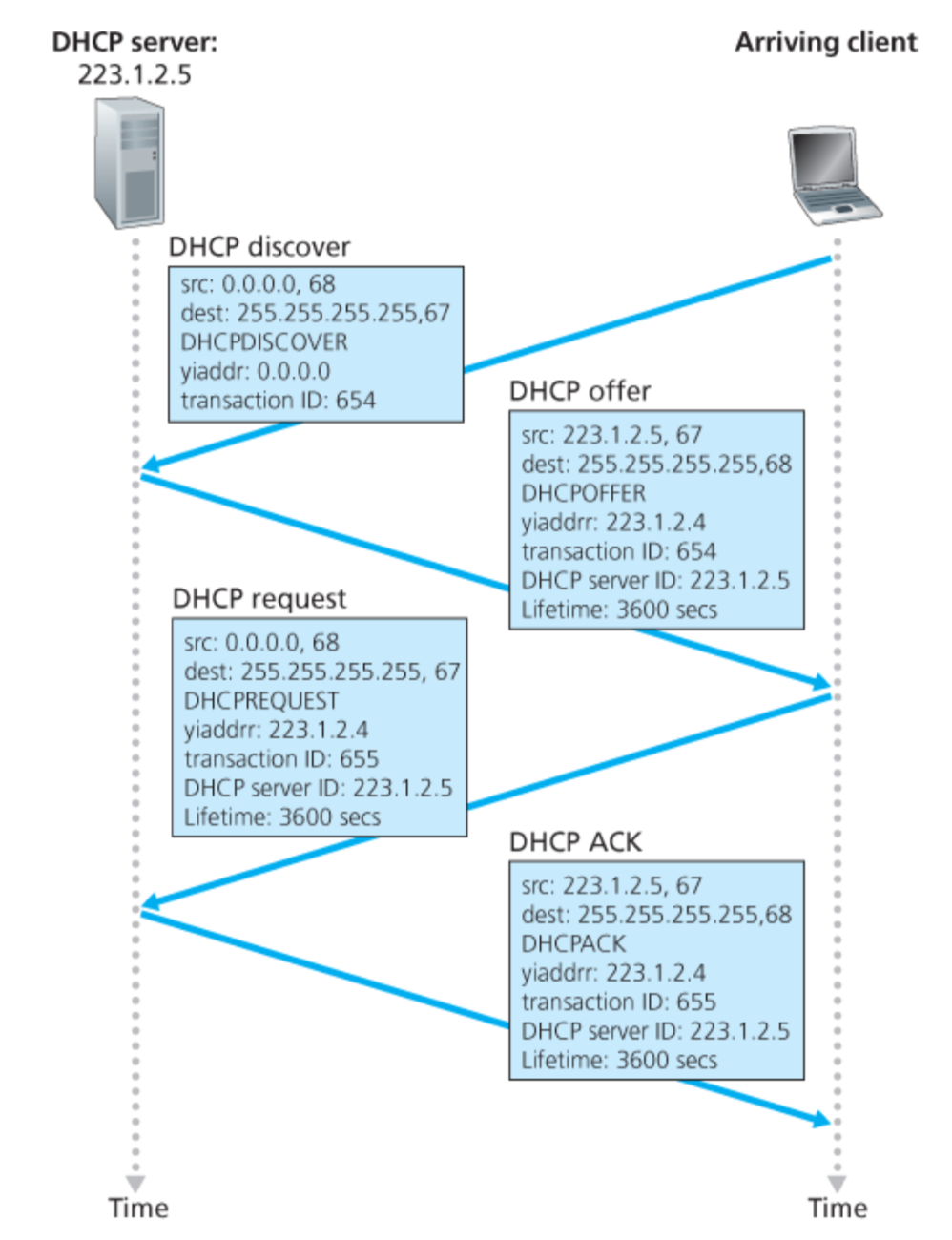 <Discover>
Broadcast: is there a DHCP server out there?
<Offer>
Broadcast: I’m a DHCP server! Here’s an IP address you can use
<Request>
Broadcast: OK.  I’ll take that IP address! Can I ?
47
[Speaker Notes: It is broadcast so that other DHCP servers can get a notification. The behavior is different for first time aquiring address vs renewing the lease of the address.]
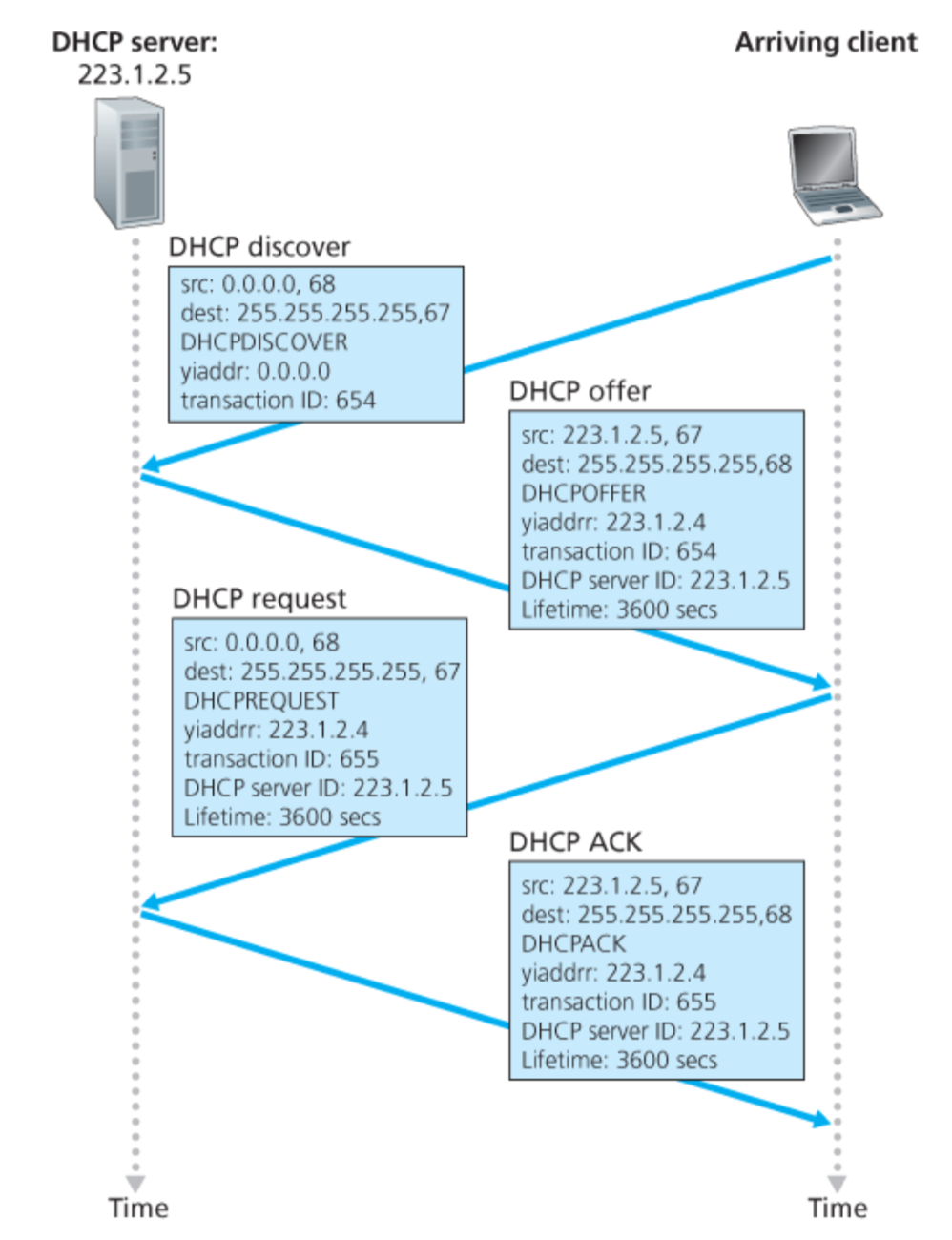 <Discover>
Broadcast: is there a DHCP server out there?
<Offer>
Broadcast: I’m a DHCP server! Here’s an IP address you can use
<Request>Broadcast: OK.  I’ll take that IP address! Can I ?
48
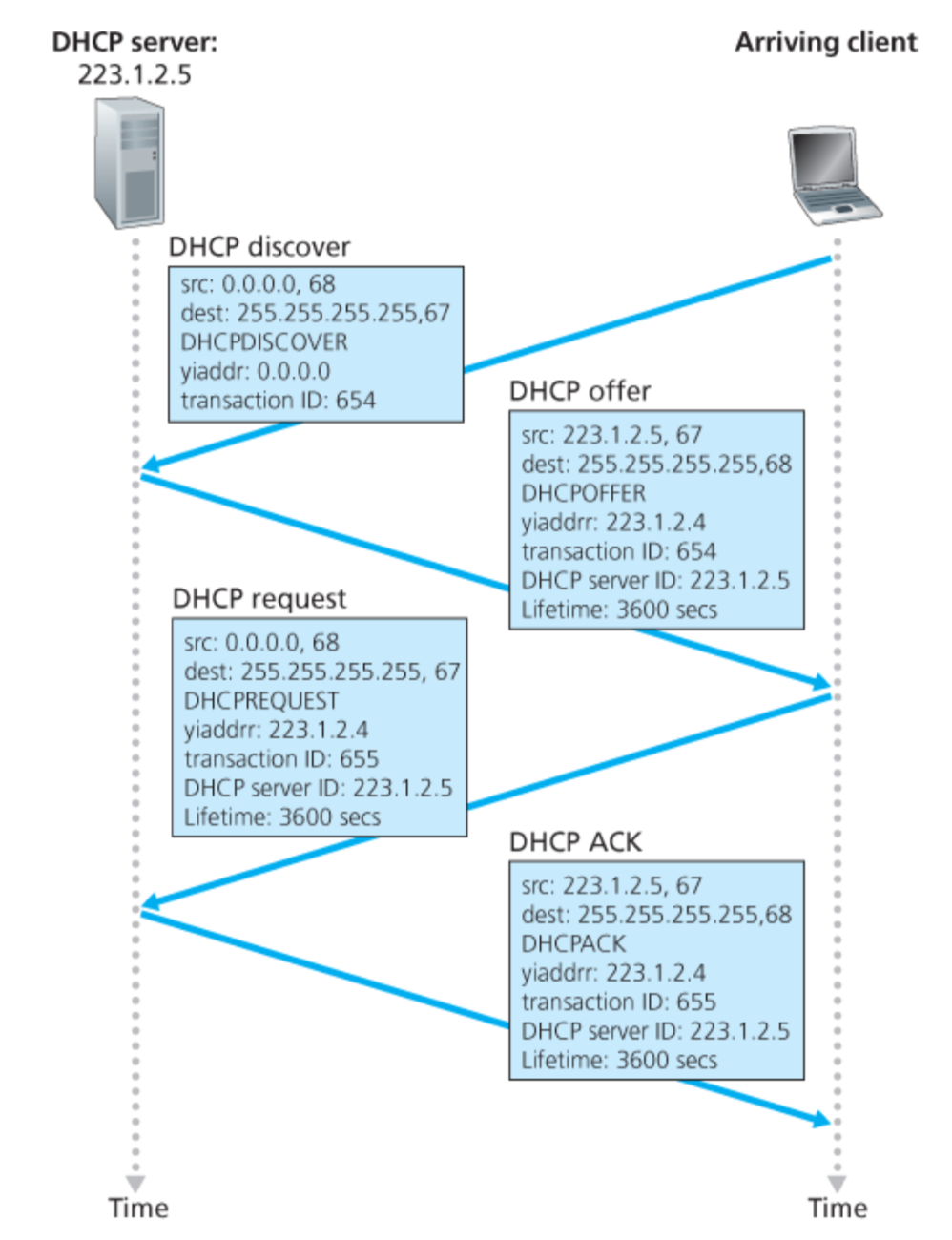 <Discover>
Broadcast: is there a DHCP server out there?
<Offer>
Broadcast: I’m a DHCP server! Here’s an IP address you can use
<Request>Broadcast: OK.  I’ll take that IP address! Can I ?
<Ack>
Broadcast: OK.  You’ve got that IP address!
49
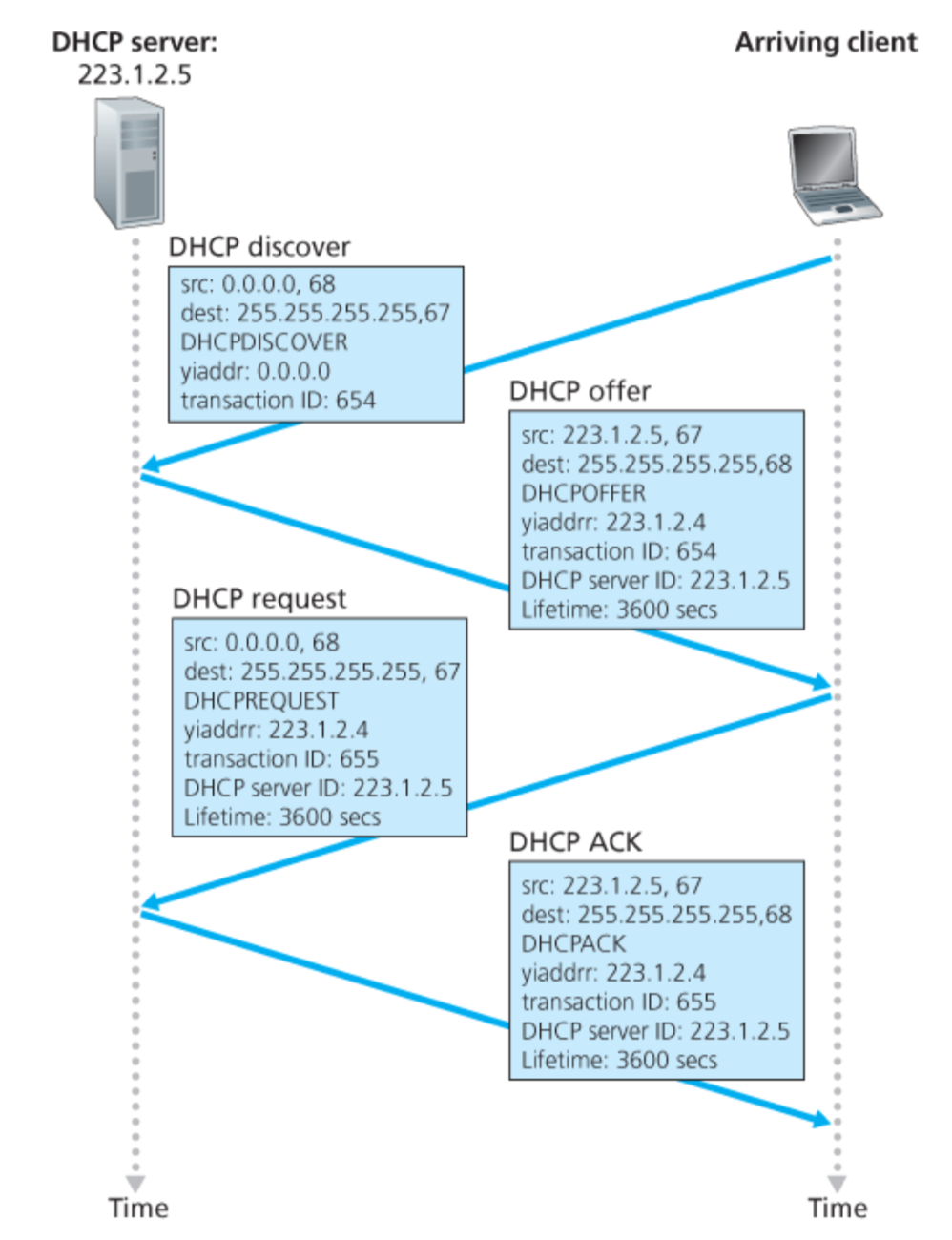 <Discover>
Broadcast: is there a DHCP server out there?
<Offer>
Broadcast: I’m a DHCP server! Here’s an IP address you can use
<Request>Broadcast: OK.  I’ll take that IP address! Can I ?
<Ack>
Broadcast: OK.  You’ve got that IP address!
Discussion Point 1: The transaction ID (xid). RFC 2131
Discussion Point 2: Broadcast address. (Limited/Directed broadcast)
50
[Speaker Notes: RFC 2131, Page [39]: The DHCP client broadcasts DHCPDISCOVER, DHCPREQUEST and DHCPINFORM messages, unless the client knows the address of a DHCP server. The client unicasts DHCPRELEASE messages to the server.


DHCP is not intended for use in configuring routers.]
DHCP: more than IP addresses
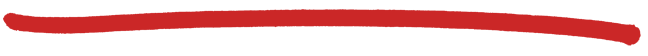 DHCP can return more than just allocated IP address on subnet:
address of first-hop router for client
name and IP address of DNS sever
network mask (indicating network versus host portion of address)
51
Dynamic Host Configuration Protocol (DHCP)
DHCP server is responsible for providing configuration information to hosts
DHCP server maintains a pool of available addresses
There is at least one DHCP server for an administrative domain (a server or a relay agent per subnet)
DHCP relay
Newly booted or attached host sends DHCPDISCOVER message to a special IP address (255.255.255.255)
DHCP relay agent unicasts the message to DHCP server and waits for the response
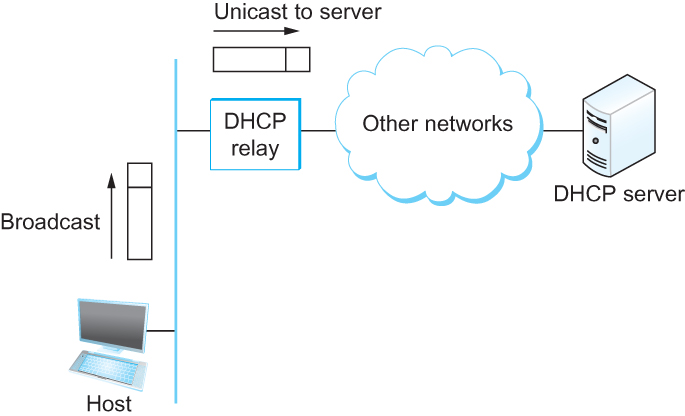 DHCP relay
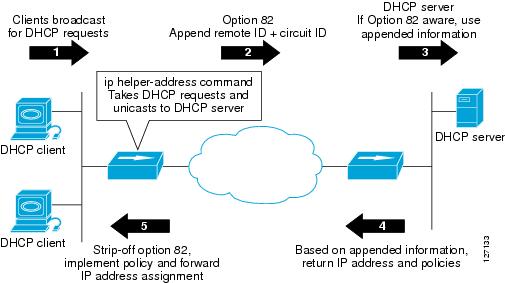 54
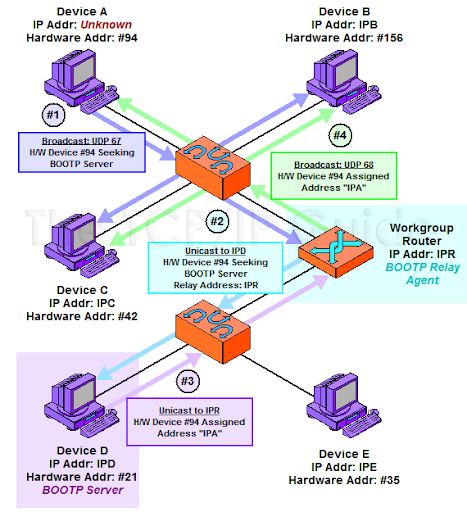 55
PC: http://www.tcpipguide.com/free/t_BOOTPRelayAgentsForwardingAgents-3.htm
Check your IP addresses
(ifconfig/ipconfig)
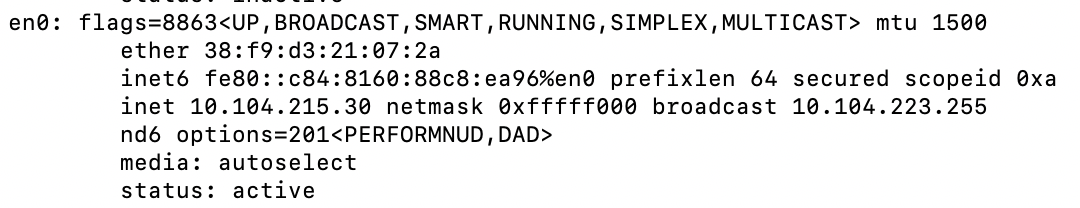 56
Check your IP addresses
(ifconfig/ipconfig)
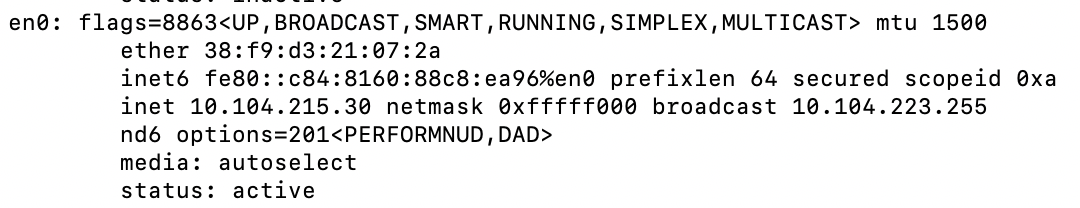 57
Private Address Space&NAT
58
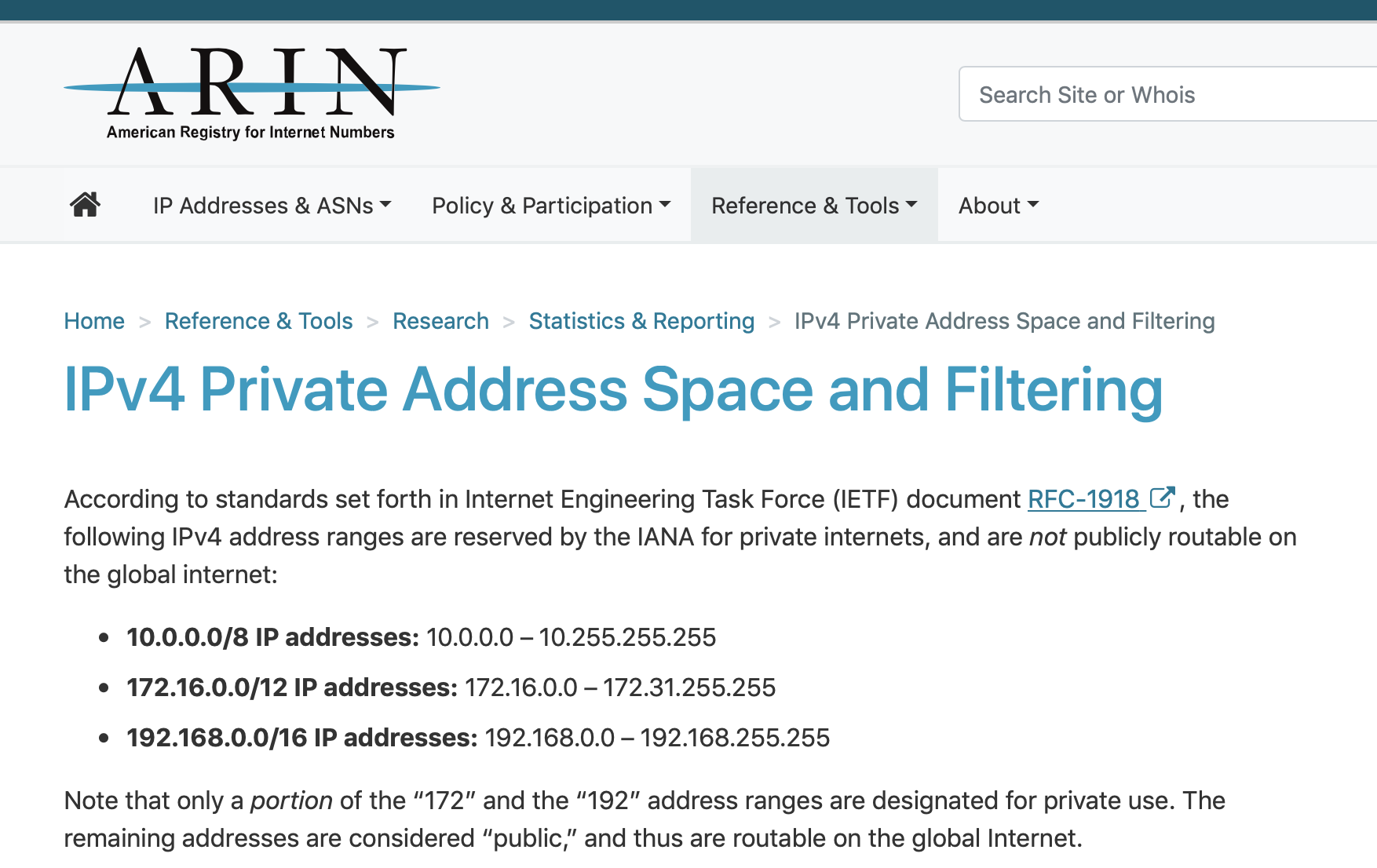 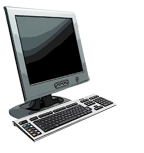 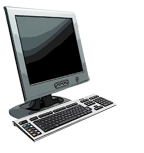 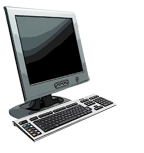 NAT: network address translation
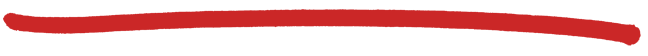 rest of
Internet
local network
(e.g., home network)
10.0.0.0/24
10.0.0.1
10.0.0.4
10.0.0.2
138.76.29.7
10.0.0.3
datagrams with source or 
destination in this network
have 10.0.0.0/24 address for 
source, destination (as usual)
all datagrams leaving local
network have same single source NAT IP address: 138.76.29.7,different source port numbers
60
1
4
2
3
S: 10.0.0.1, 3345
D: 128.119.40.186, 80
S: 138.76.29.7, 5001
D: 128.119.40.186, 80
1: host 10.0.0.1 
sends datagram to 
128.119.40.186, 80
2: NAT router
changes datagram
source addr from
10.0.0.1, 3345 to
138.76.29.7, 5001,
updates table
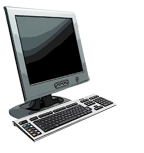 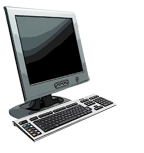 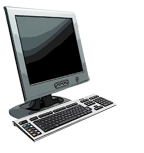 S: 128.119.40.186, 80 
D: 10.0.0.1, 3345
S: 128.119.40.186, 80 
D: 138.76.29.7, 5001
NAT: network address translation
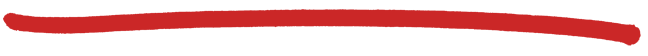 NAT translation table
WAN side addr        LAN side addr
138.76.29.7, 5001   10.0.0.1, 3345
……                                         ……
10.0.0.1
10.0.0.4
10.0.0.2
138.76.29.7
10.0.0.3
4: NAT router
changes datagram
dest addr from
138.76.29.7, 5001 to 10.0.0.1, 3345
3: reply arrives
 dest. address:
 138.76.29.7, 5001
61
NAT: network address translation
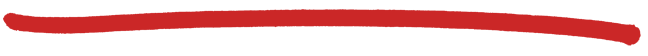 motivation: local network uses just one IP address as far as outside world is concerned:
range of addresses not needed from ISP:  just one IP address for all devices
can change addresses of devices in local network without notifying outside world
can change ISP without changing addresses of devices in local network
devices inside local net not explicitly addressable, visible by outside world (a security plus)
62
NAT: network address translation
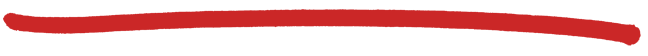 implementation: NAT router must:
outgoing datagrams: replace (source IP address, port #) of every outgoing datagram to (NAT IP address, new port #)
. . . remote clients/servers will respond using (NAT IP address, new port #) as destination addr
remember (in NAT translation table) every (source IP address, port #)  to (NAT IP address, new port #) translation pair
incoming datagrams: replace (NAT IP address, new port #) in dest fields of every incoming datagram with corresponding (source IP address, port #) stored in NAT table
63
NAT: network address translation
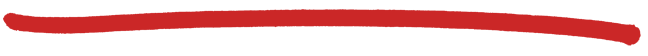 implementation: NAT router must:
outgoing datagrams: replace (source IP address, port #) of every outgoing datagram to (NAT IP address, new port #)
. . . remote clients/servers will respond using (NAT IP address, new port #) as destination addr
remember (in NAT translation table) every (source IP address, port #)  to (NAT IP address, new port #) translation pair
incoming datagrams: replace (NAT IP address, new port #) in dest fields of every incoming datagram with corresponding (source IP address, port #) stored in NAT table
64
NAT: network address translation
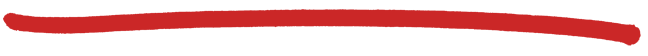 16-bit port-number field: 
Over 60,000 simultaneous connections with a single LAN-side address!
NAT challenges:
violates end-to-end argument
NAT possibility must be taken into account by app designers, e.g., P2P applications
NAT traversal: what if client wants to connect to server behind NAT?
65
Network-specific address(IP address)vsLAN-specific address(HW address)
66
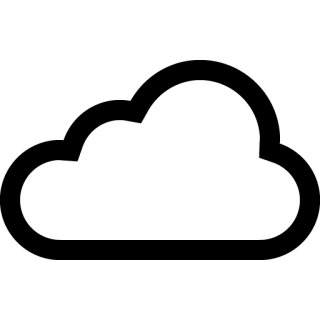 Two perspectives of addresses:
(1)Network-to-network & (2)machine-to-machine
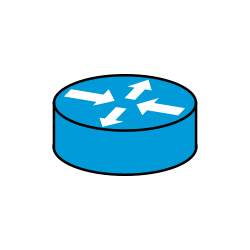 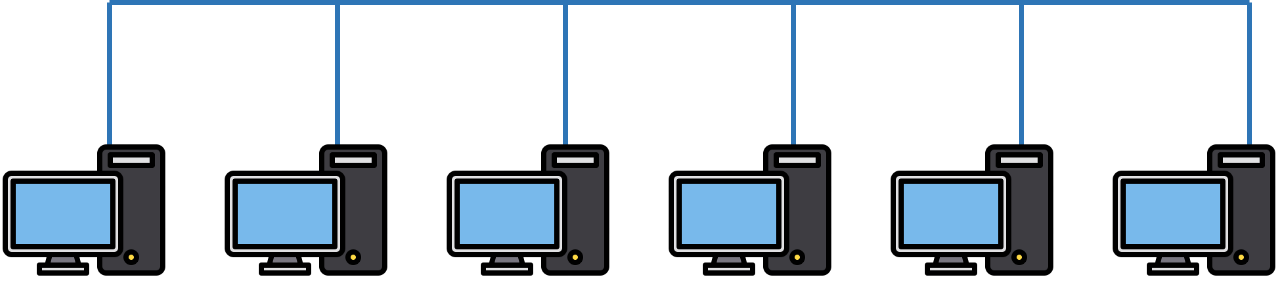 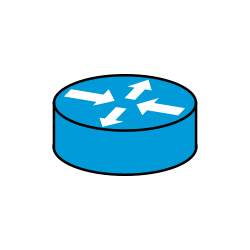 Destination
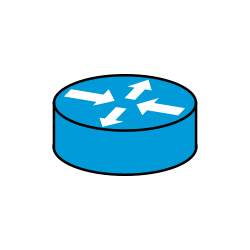 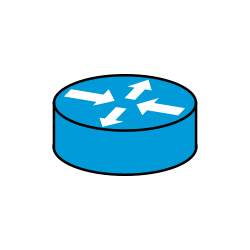 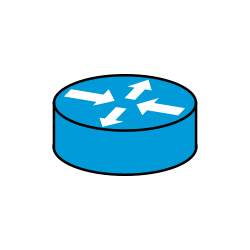 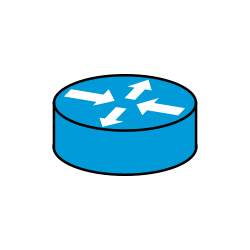 Router
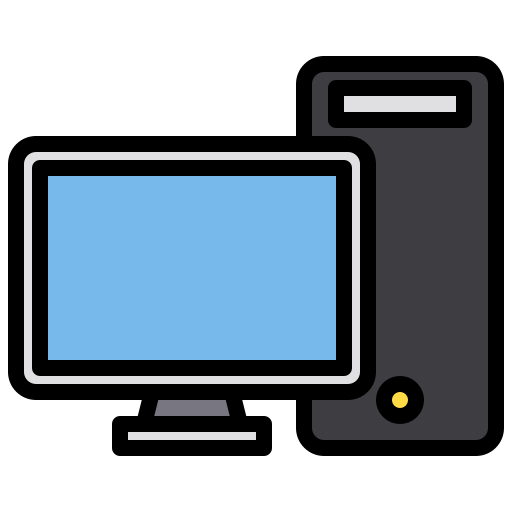 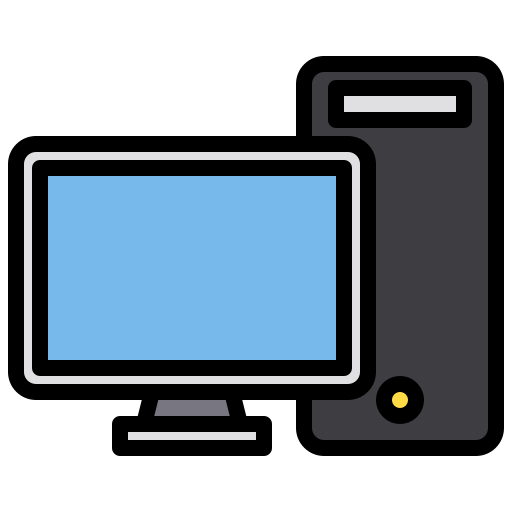 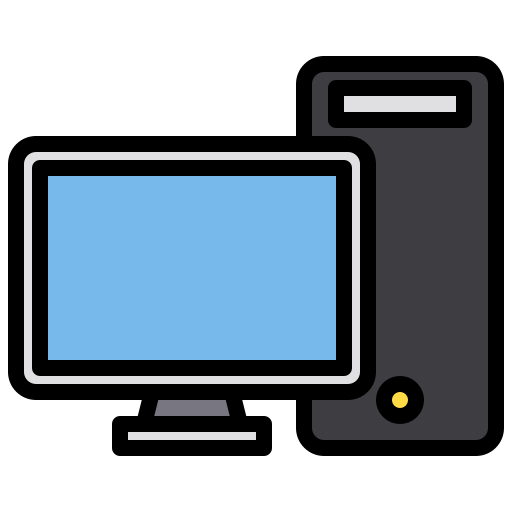 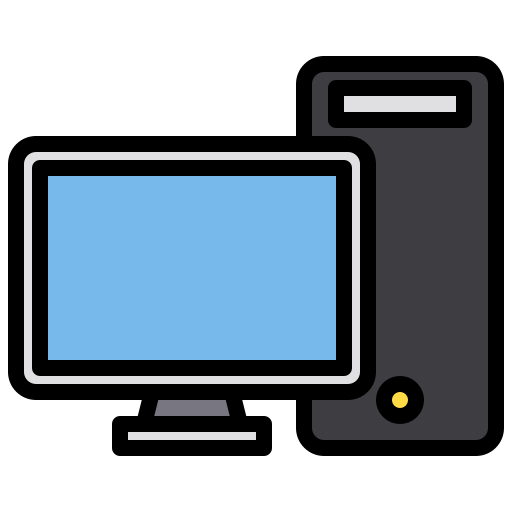 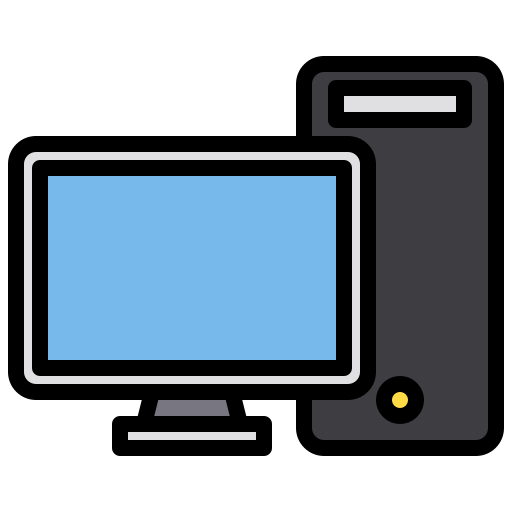 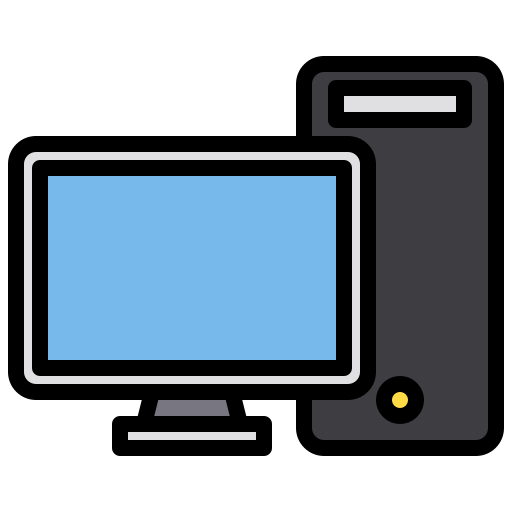 Source
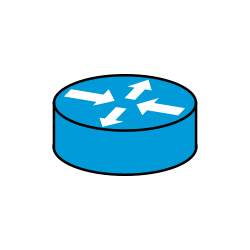 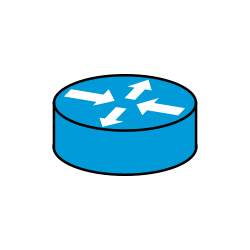 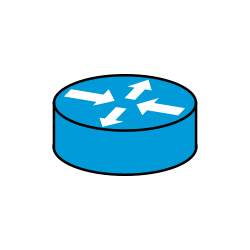 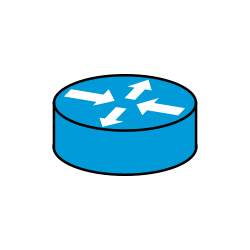 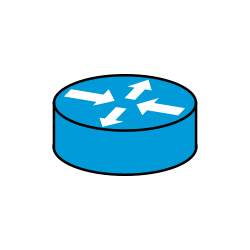 application
transport
network
link
physical
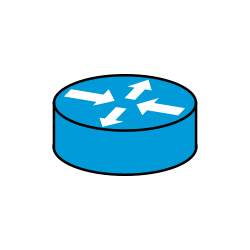 Router
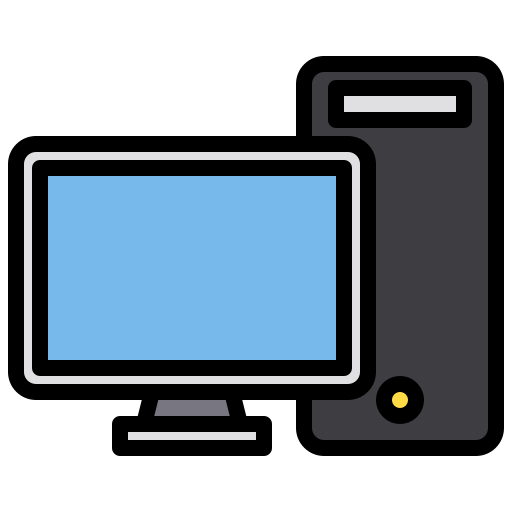 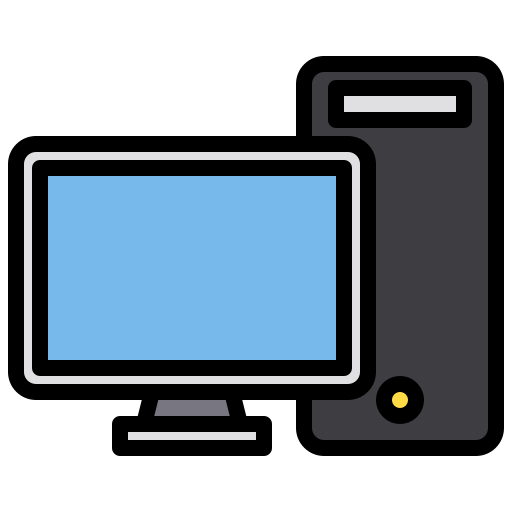 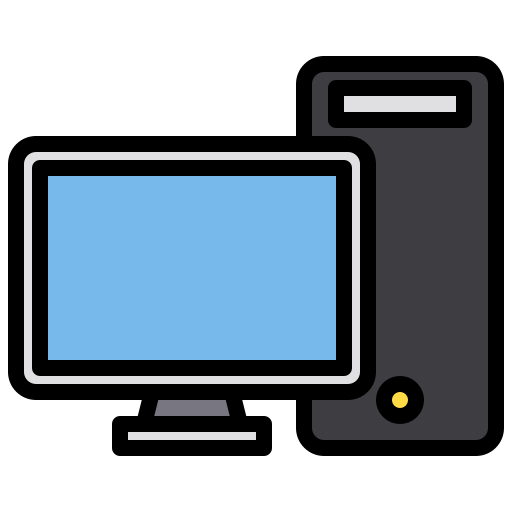 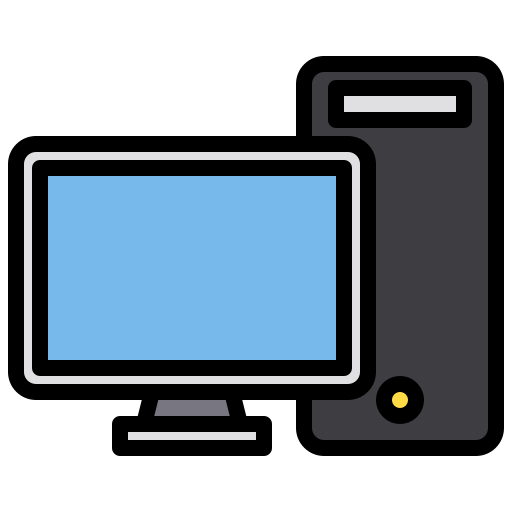 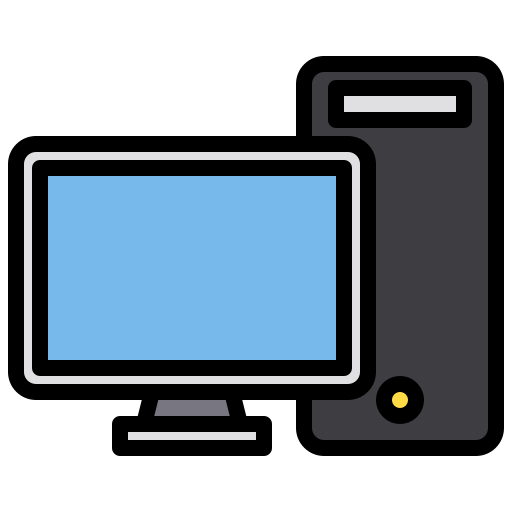 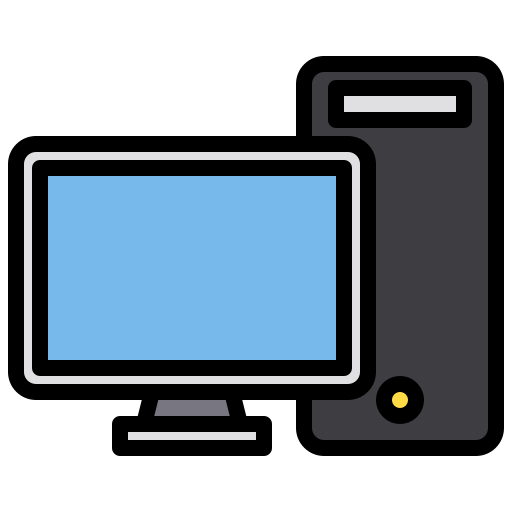 Source
network
link
physical
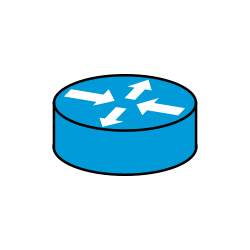 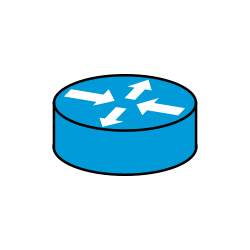 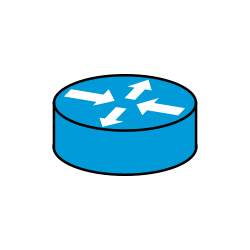 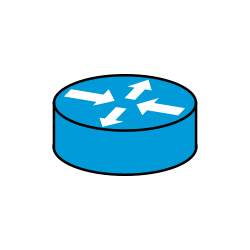 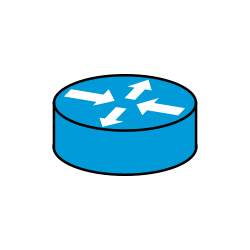 application
transport
network
link
physical
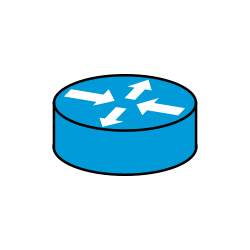 Router
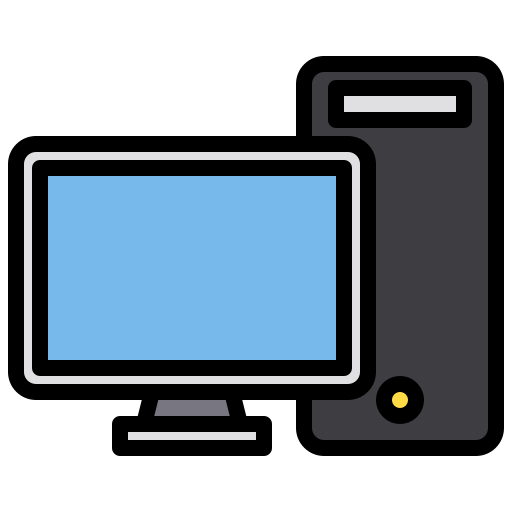 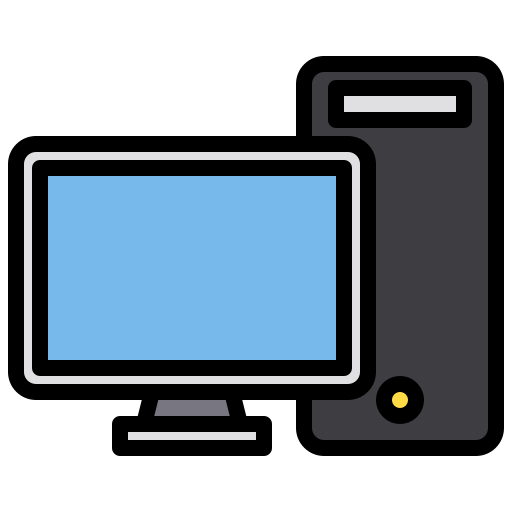 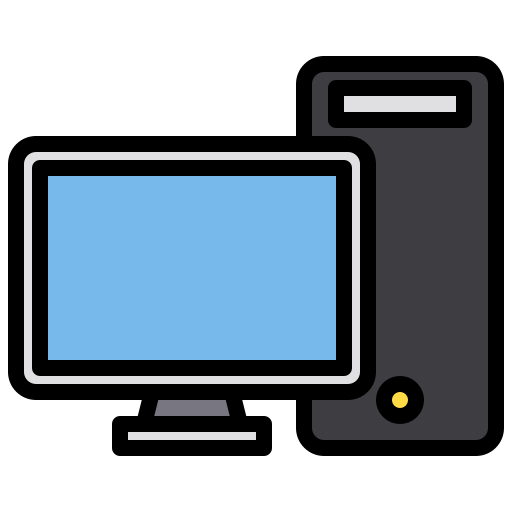 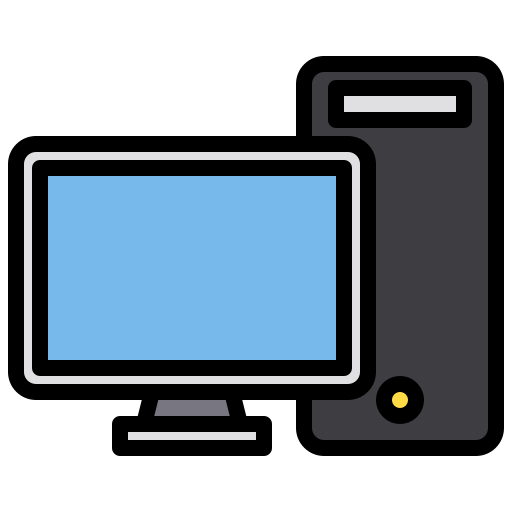 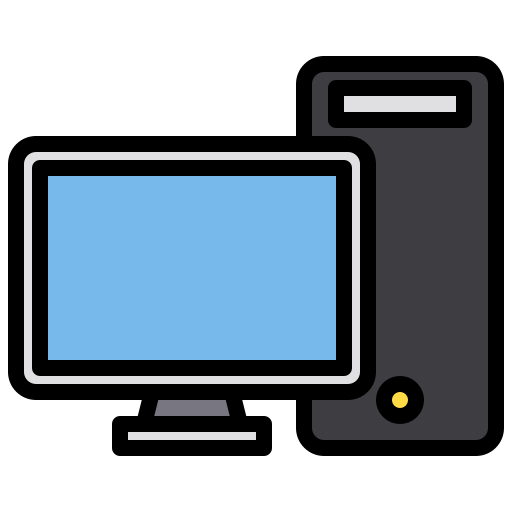 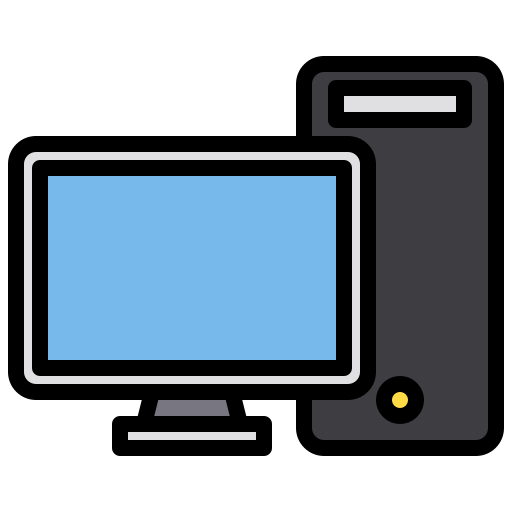 Source
network
link
physical
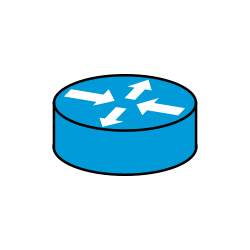 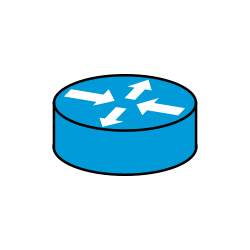 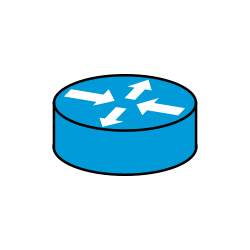 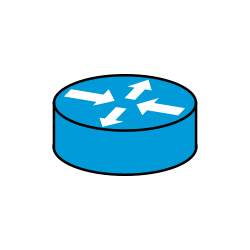 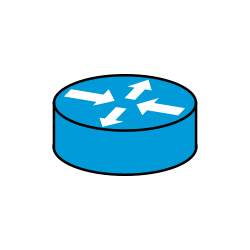 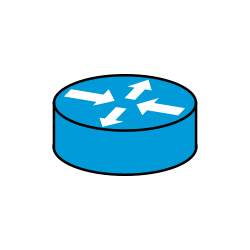 Router
Hierarchical address for addressing networks
(IP address)
network
link
physical
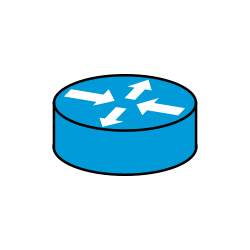 application
transport
network
link
physical
Router
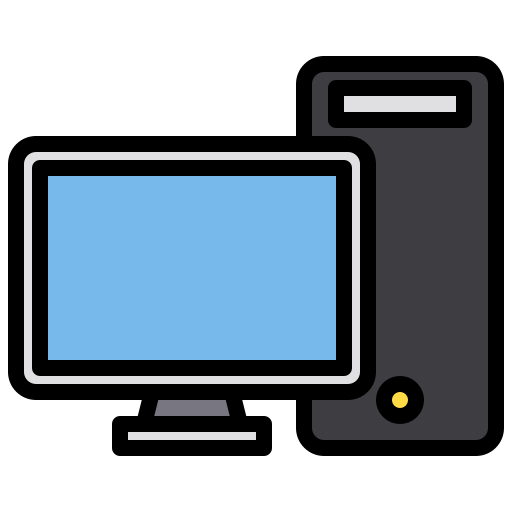 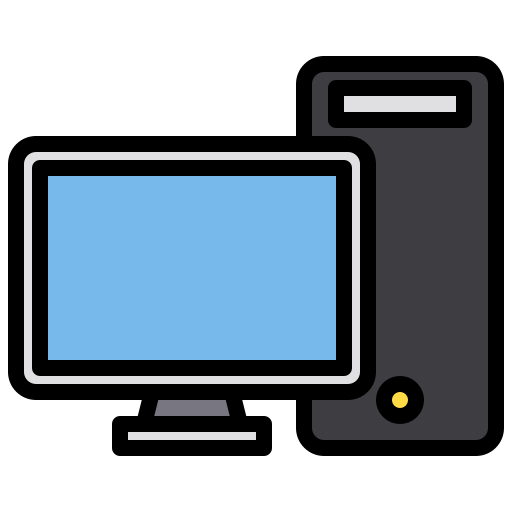 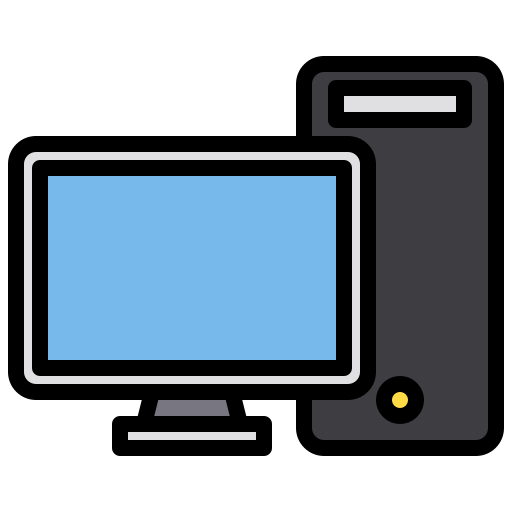 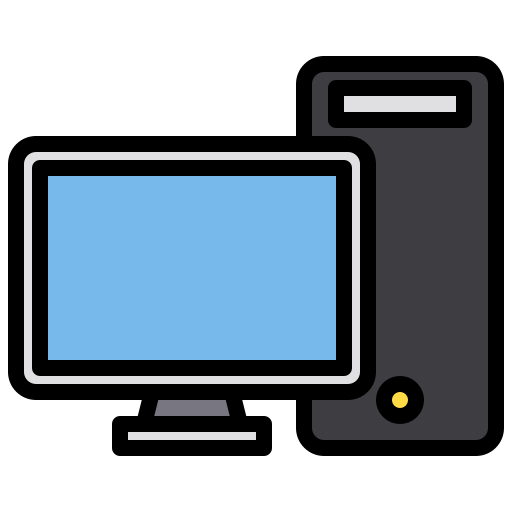 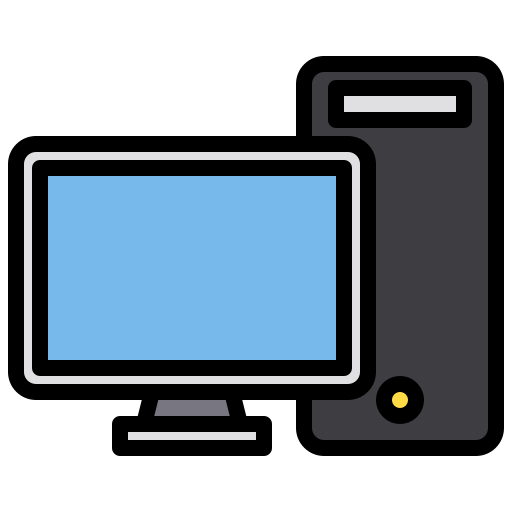 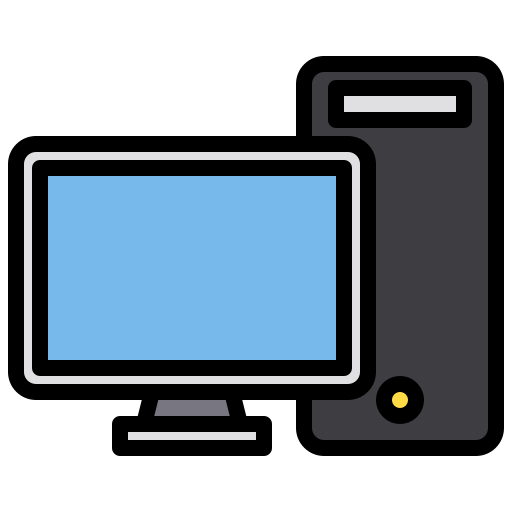 Source
network
link
physical
Flat address for addressing machines at the link-layer
(MAC address)
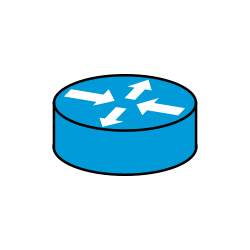 application
transport
network
link
physical
Router
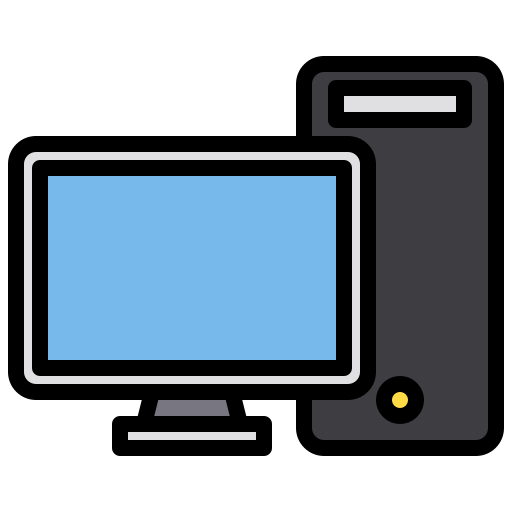 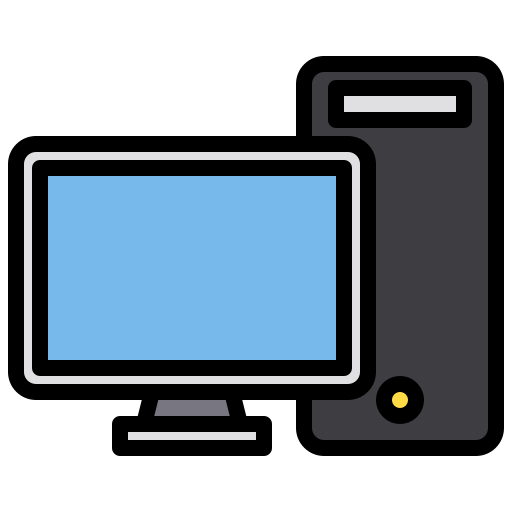 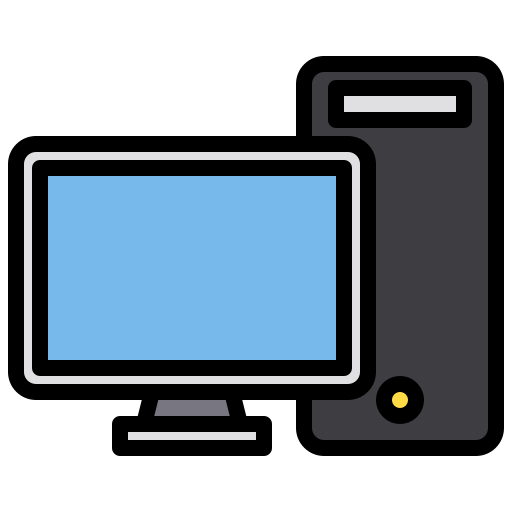 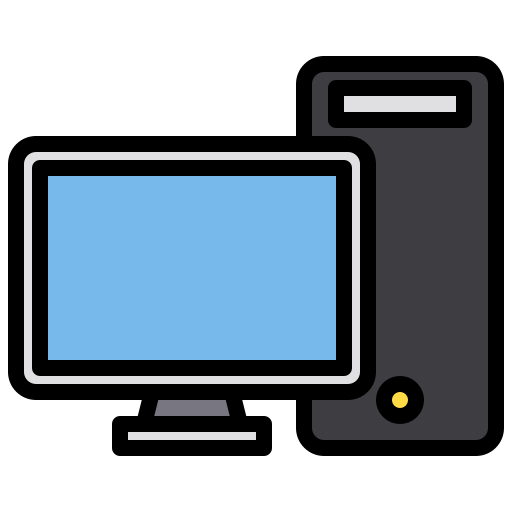 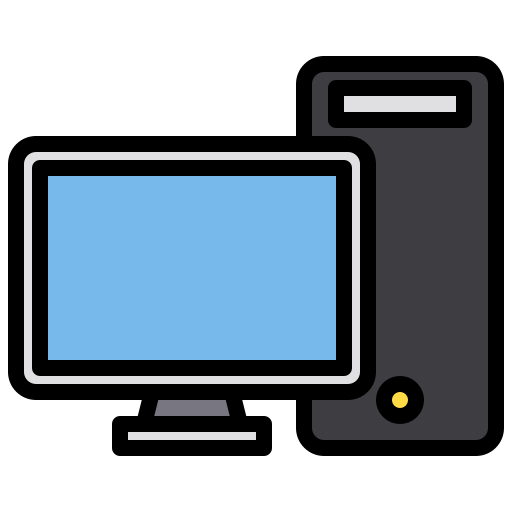 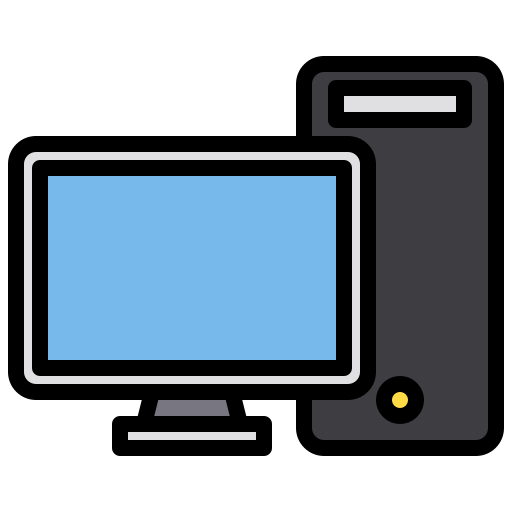 Source
Address Resolution Protocol (ARP)
73
MAC addresses and ARP
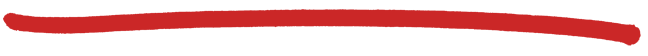 32-bit IP address: 
network-layer address for interface
used for layer 3 (network layer) forwarding
MAC (or LAN or physical or Ethernet) address: 
function: used “locally” to get frame from one interface to another physically-connected interface (same network, in IP-addressing sense)
48 bit MAC address (for most LANs) burned in NIC ROM, also sometimes software settable
e.g.: 1A-2F-BB-76-09-AD
hexadecimal (base 16) notation
(each “numeral” represents 4 bits)
74
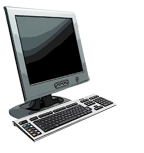 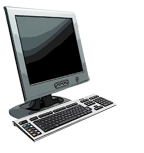 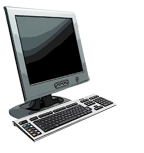 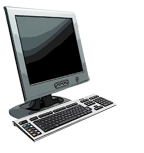 MAC addresses and ARP
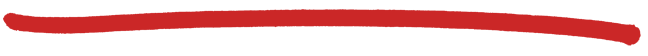 each adapter on LAN has unique LAN addr. or MAC addr.
1A-2F-BB-76-09-AD
LAN
(wired or
wireless)
adapter
71-65-F7-2B-08-53
58-23-D7-FA-20-B0
0C-C4-11-6F-E3-98
75
MAC addresses (more)
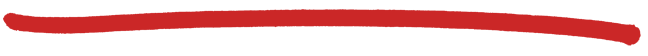 MAC address allocation administered by IEEE
manufacturer buys portion of MAC address space (to assure uniqueness)
analogy:
MAC address: like Social Security Number
IP address: like postal address
 MAC flat address  ➜ portability 
can move LAN card from one LAN to another
IP hierarchical address not portable
 address depends on IP subnet to which node is attached
76
Question: how to determine
interface’s MAC address, knowing its IP address?
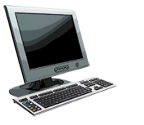 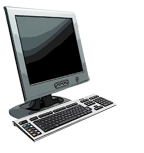 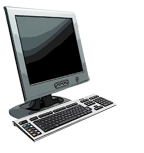 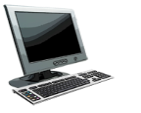 ARP: address resolution protocol
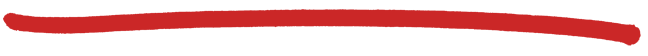 ARP table: each IP node (host, router) on LAN has table
IP/MAC address mappings for some LAN nodes:
          < IP address; MAC address; TTL>
TTL (Time To Live): time after which address mapping will be forgotten (typically 20 min)
137.196.7.78
1A-2F-BB-76-09-AD
137.196.7.23
137.196.7.14
LAN
71-65-F7-2B-08-53
58-23-D7-FA-20-B0
0C-C4-11-6F-E3-98
137.196.7.88
77
ARP protocol: same LAN
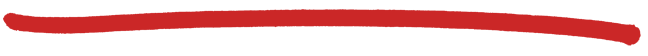 A wants to send datagram to B
B’s MAC address not in A’s ARP table.
A broadcasts ARP query packet, containing B's IP address 
destination MAC address = FF-FF-FF-FF-FF-FF
all nodes on LAN receive ARP query 
B receives ARP packet, replies to A with its (B's) MAC address
frame sent to A’s MAC address (unicast)
A caches (saves) IP-to-MAC address pair in its ARP table until information becomes old (times out) 
soft state: information that times out (goes away) unless refreshed
ARP is “plug-and-play”:
nodes create their ARP tables without intervention from net administrator
78
Address Translation Protocol (ARP)
Map IP addresses into physical addresses
destination host
next hop router
Techniques
encode physical address in host part of IP address
table-based
ARP (Address Resolution Protocol)
table of IP to physical address bindings
broadcast request if IP address not in table
target machine responds with its physical address
table entries are discarded if not refreshed
Query message include the physical address of the sending host. Why?
ARP Packet Format
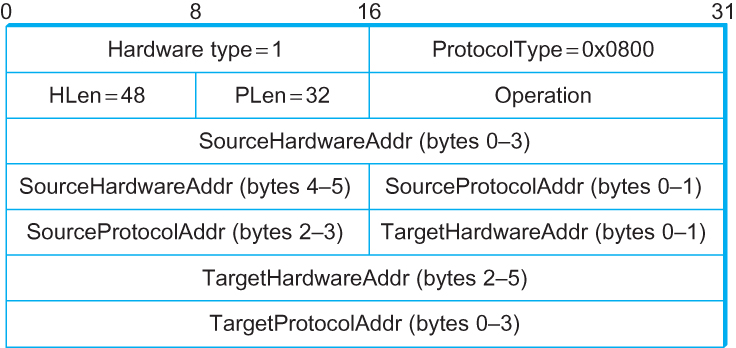 HardwareType: type of physical network (e.g., Ethernet)
ProtocolType: type of higher layer protocol (e.g., IP)
HLEN & PLEN: length of physical and protocol addresses
Operation: request or response
Source/Target Physical/Protocol addresses